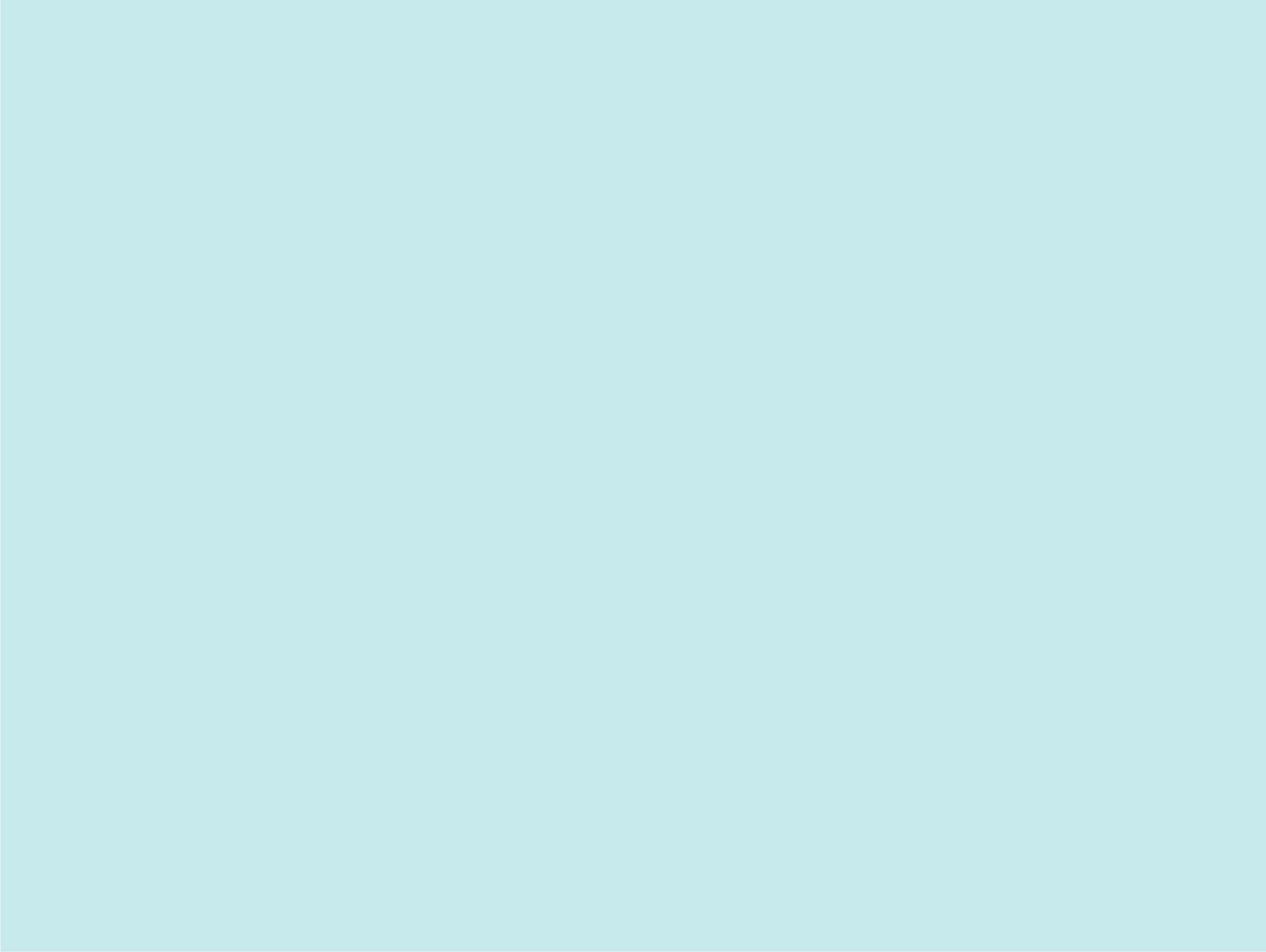 Сюжетная композиция в интерьере
Преподаватель: Краева Е.И.
2016-2017 уч.год
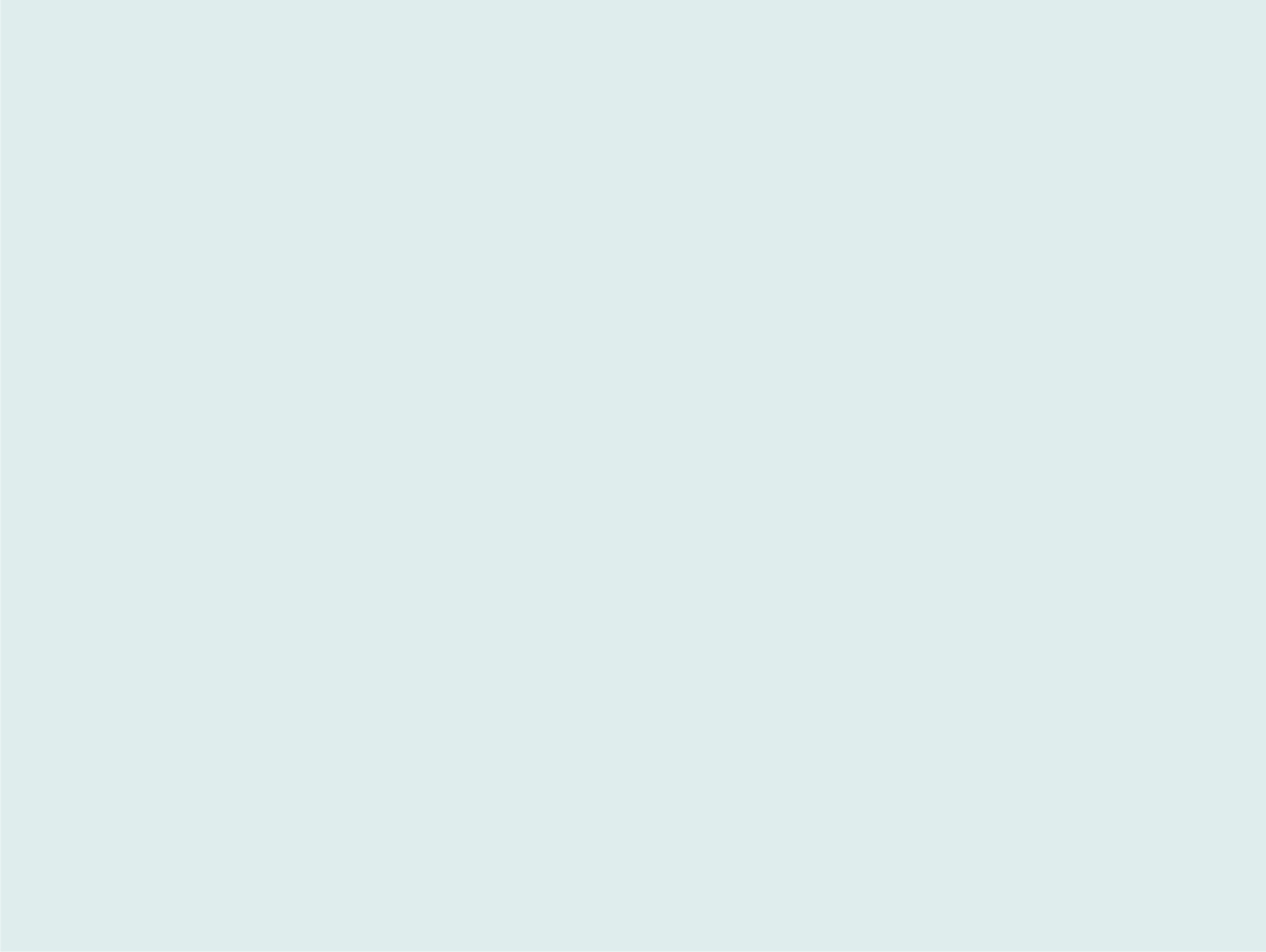 2 год обучения
Раздел 2. Сюжетная композиция
II полугодие
«Сюжетная композиция в интерьере»

Общий объем времени 23 ч.
Самостоятельная работа 8 ч.
Аудиторные занятия 15 ч.

Цель: закрепление понятия «сюжетная композиция».
Создание станковой сюжетной композиции.

Задачи: совершенствование навыков построения композиции используя контраст цвета, тона, создания
воздушной среды, масштабность.
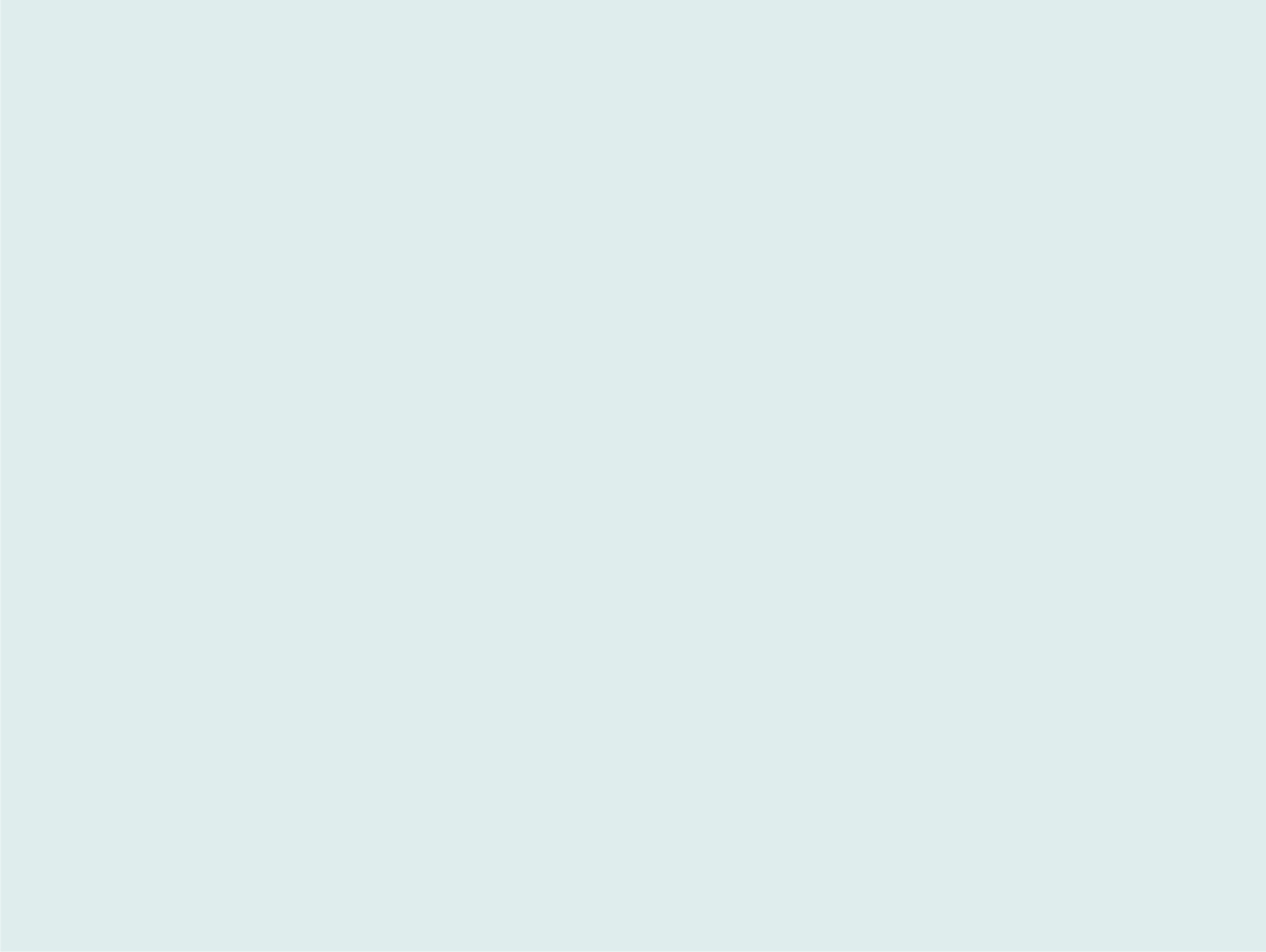 Этапы работы над сюжетной композицией:

1. Знакомство с произведениями известных художников;

2. Выполнение натурных зарисовок в интерьере;

3. Определить содержание, сюжет,
разработать в эскизах композиционное решение;

4. Найти цветовое решение темы;

5. Выполнить сюжетную композицию на формате;
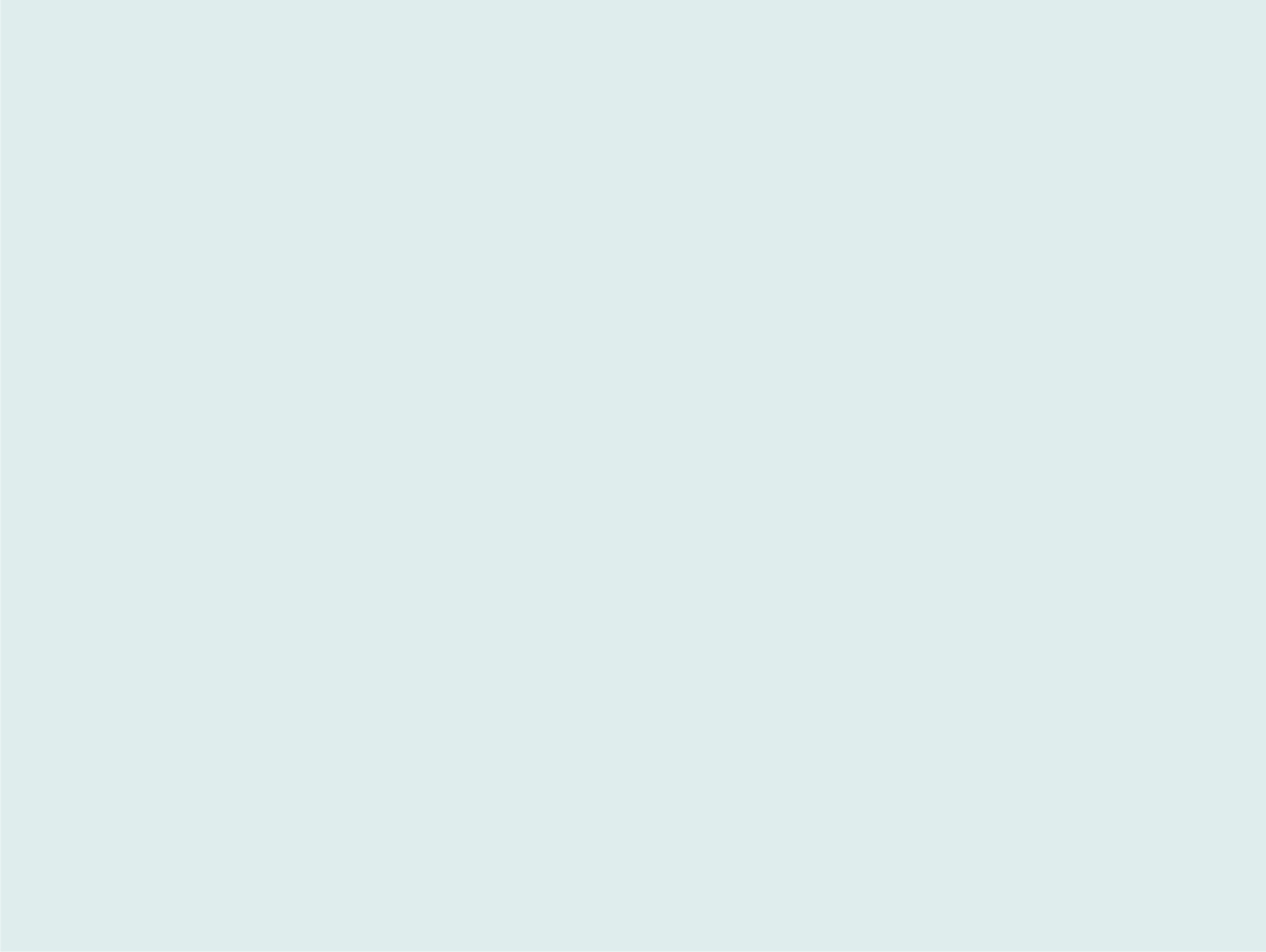 Сюжетная композиция считается самым трудным жанром
в изобразительном искусстве.

К сюжетной композиции предъявляется ряд требований:
- замысел и ясность действия;
 взаимосвязь фигур между собой, фигур и окружения;


Для раскрытия темы нужно взять простое и ясное действие
с небольшим количеством фигур (от двух до пяти).

Важно найти согласованный ритм движений фигур,
их величин (масштабность), наклонов, силуэтов,
тональный и цветовой ритм одежд. Создание среды.
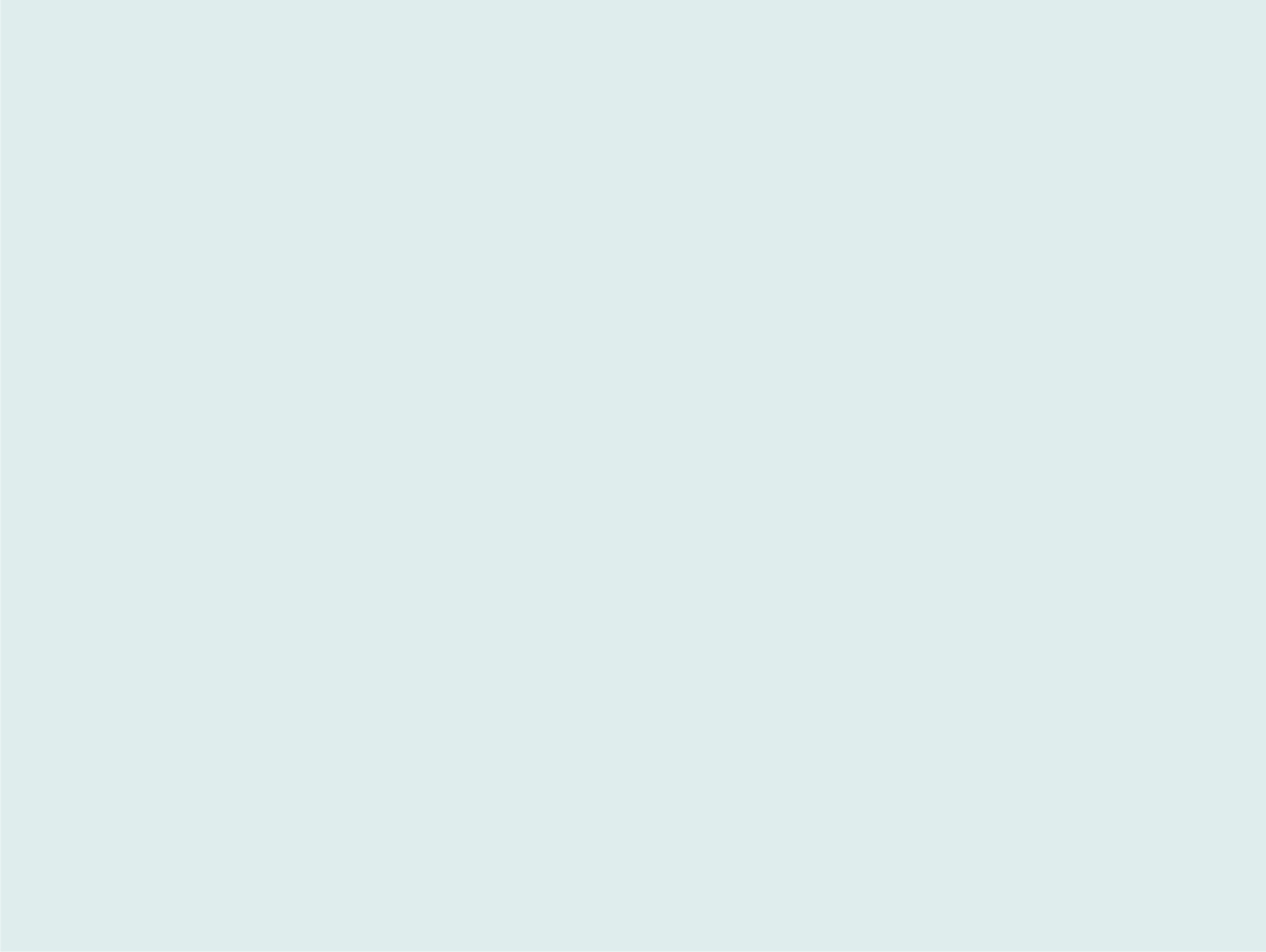 Знакомство с картинами известных художников
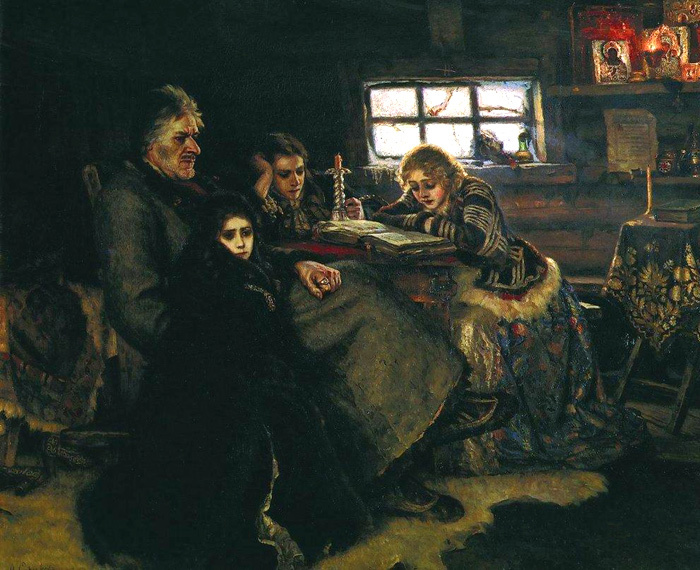 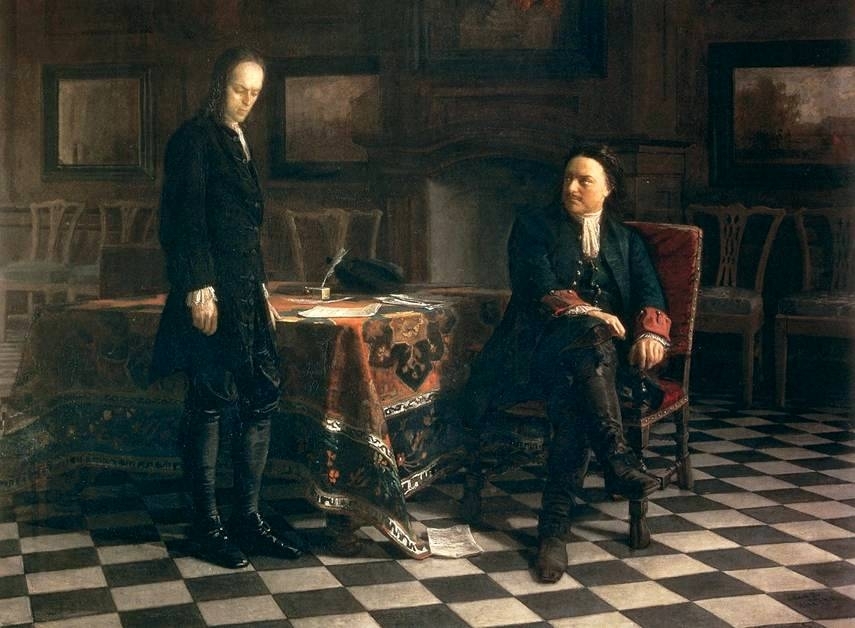 В.Суриков «Меншиков в Берёзове»
Н.Ге «ПетрI допрашивает 
царевича Алексея в Петергофе»
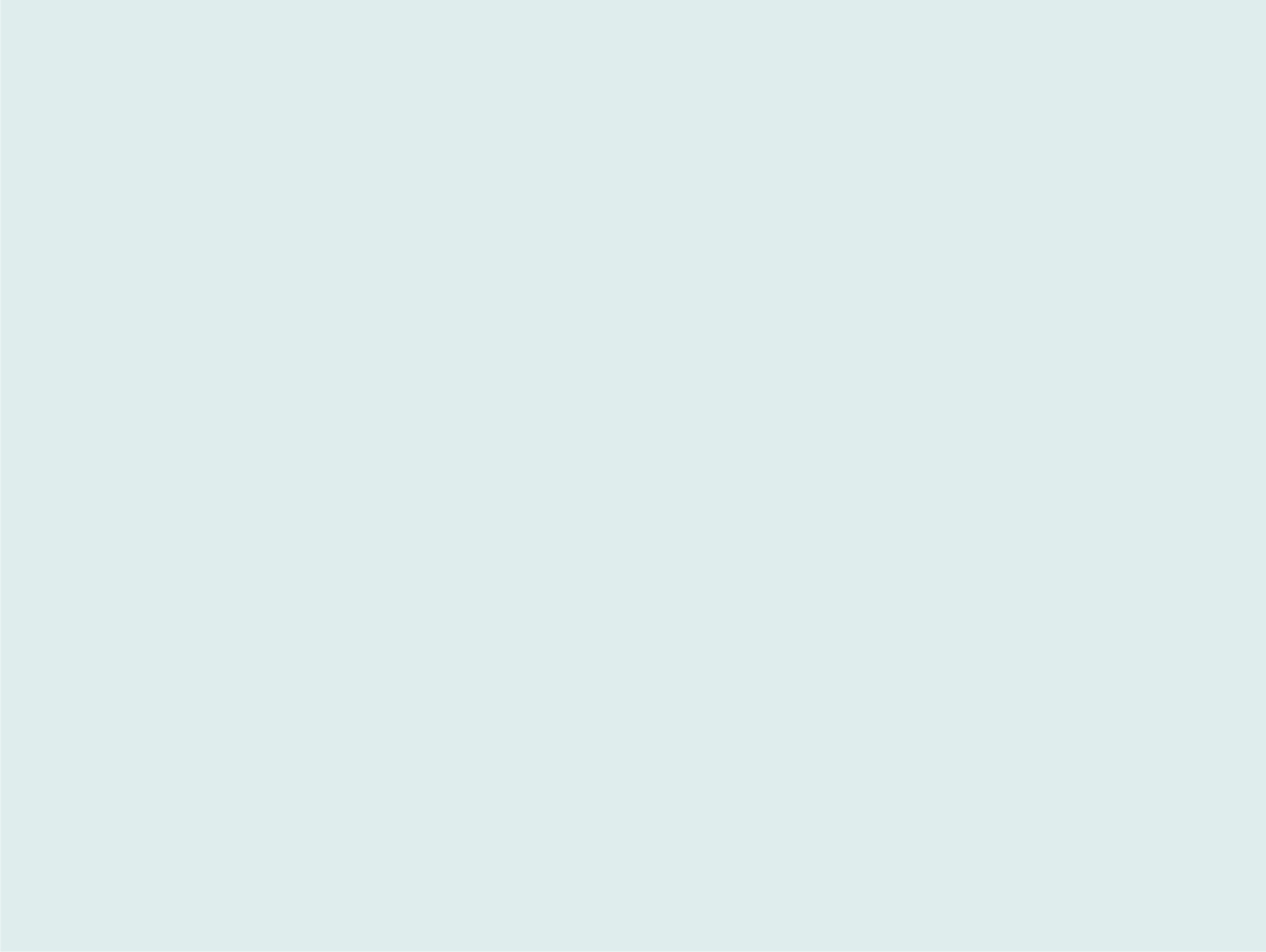 Знакомство с картинами известных художников
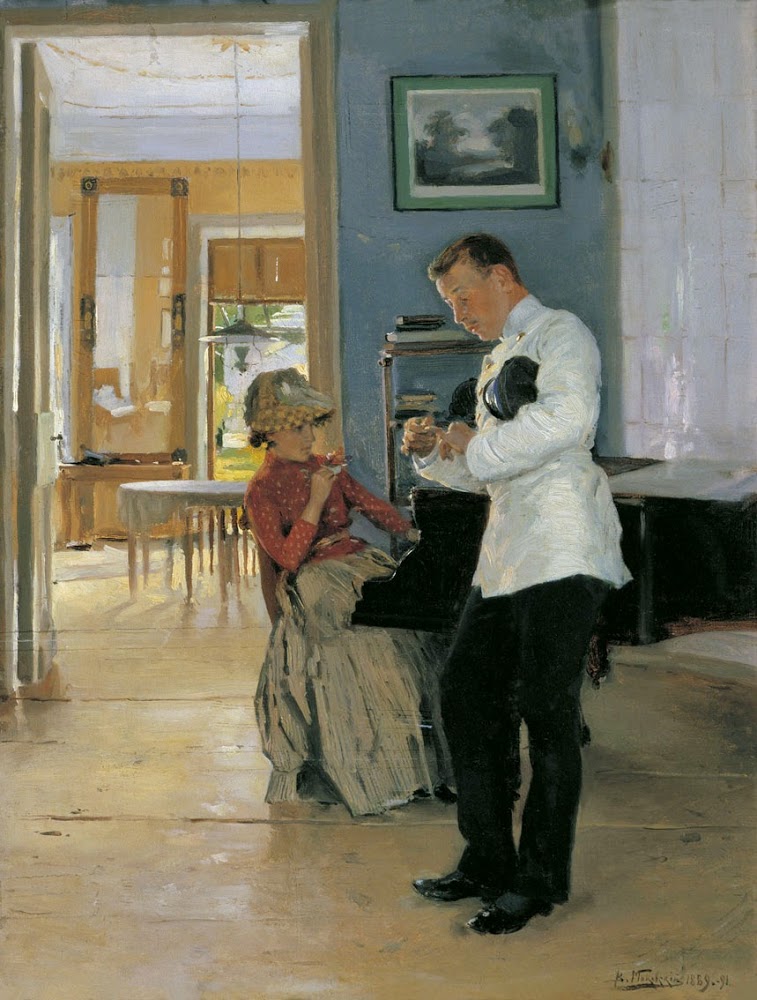 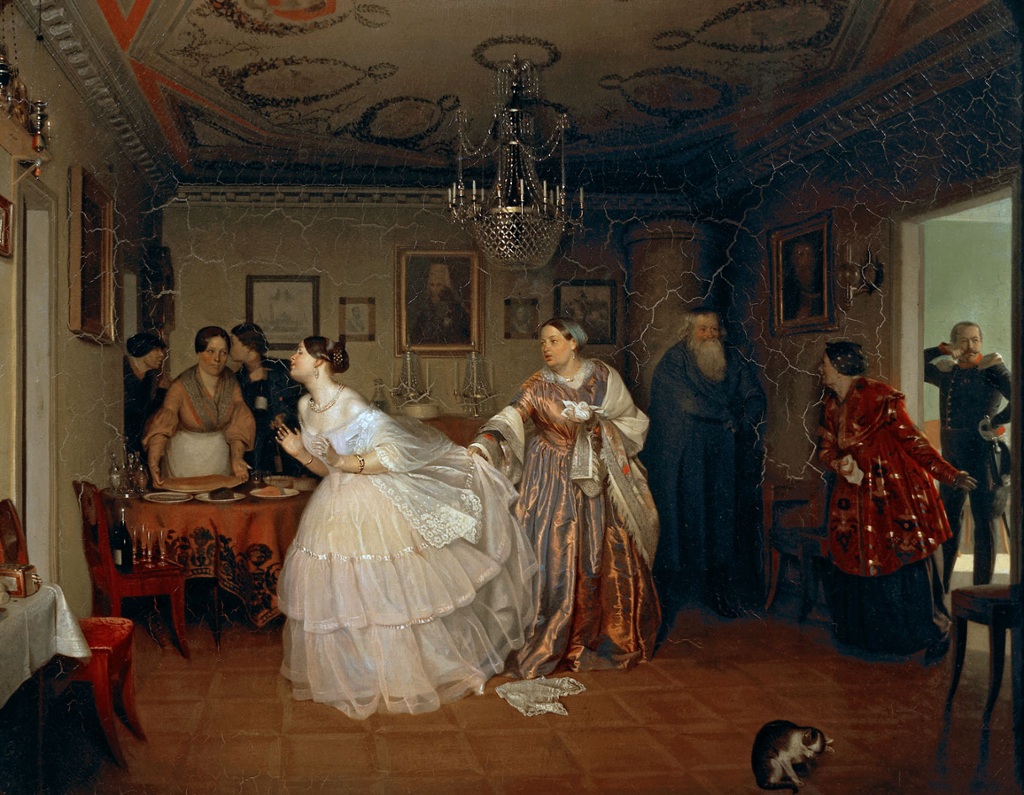 П.Федотов «Сватовство майора»
В.Маковский «Объяснение»
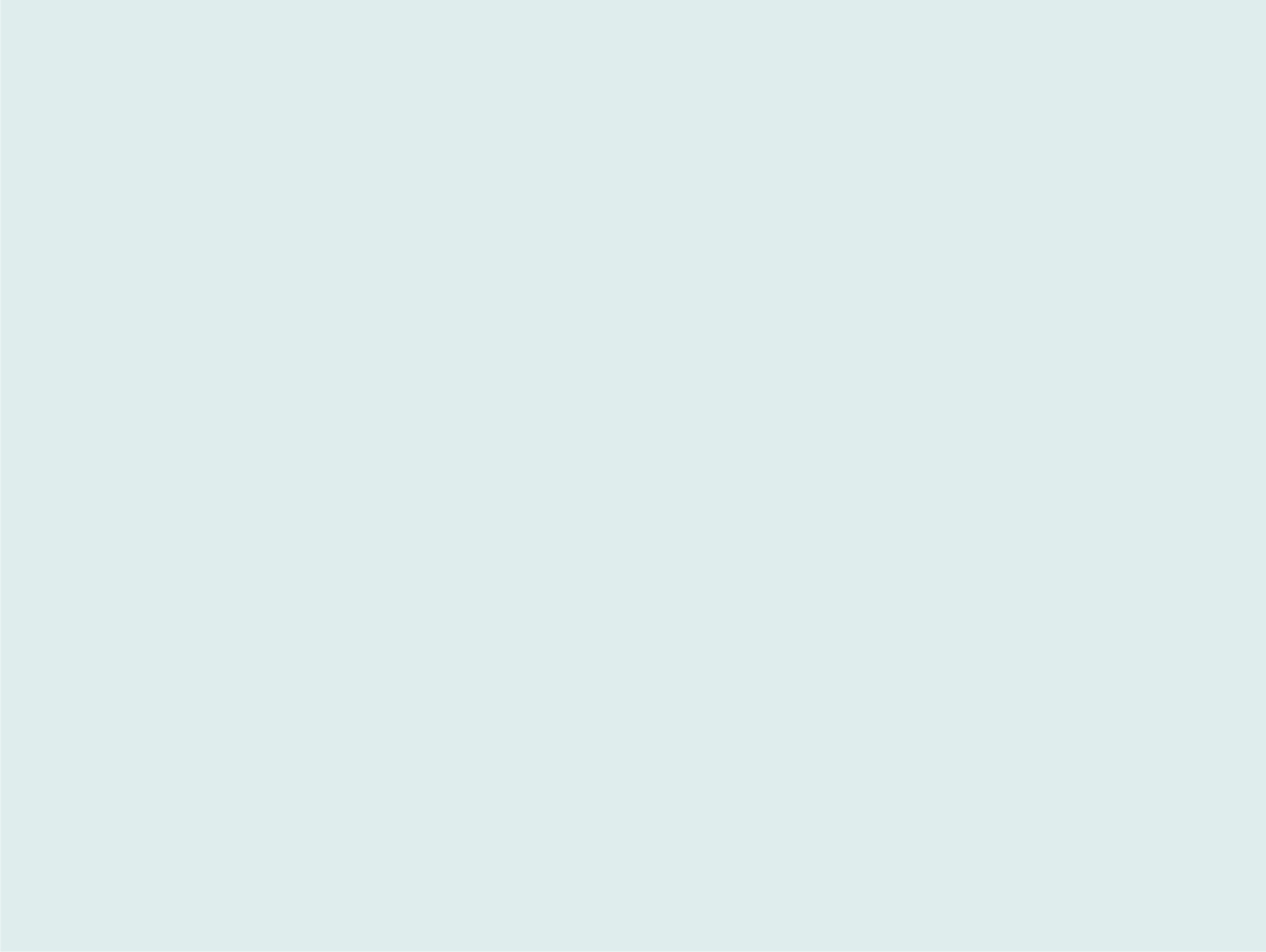 Знакомство с картинами известных художников
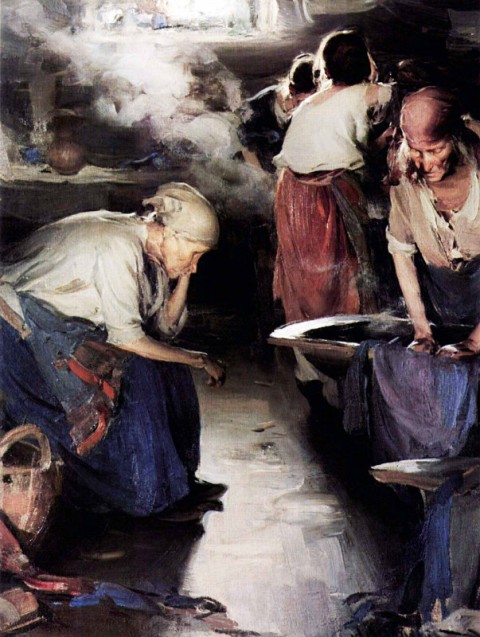 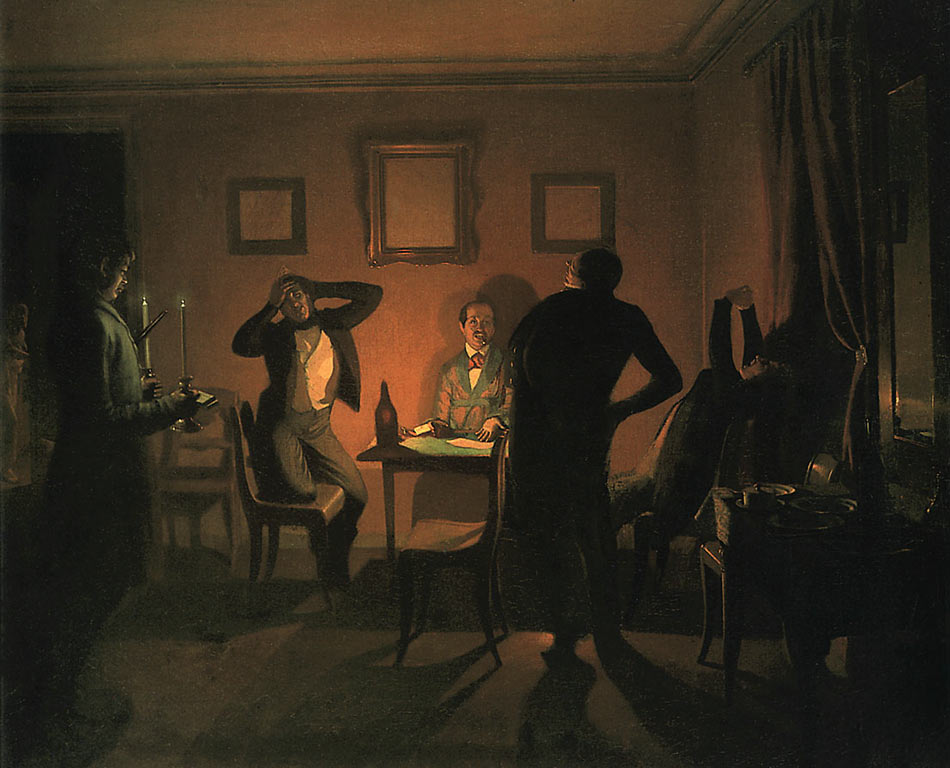 П.Федотов «Игроки»
А.Архипов «Прачки»
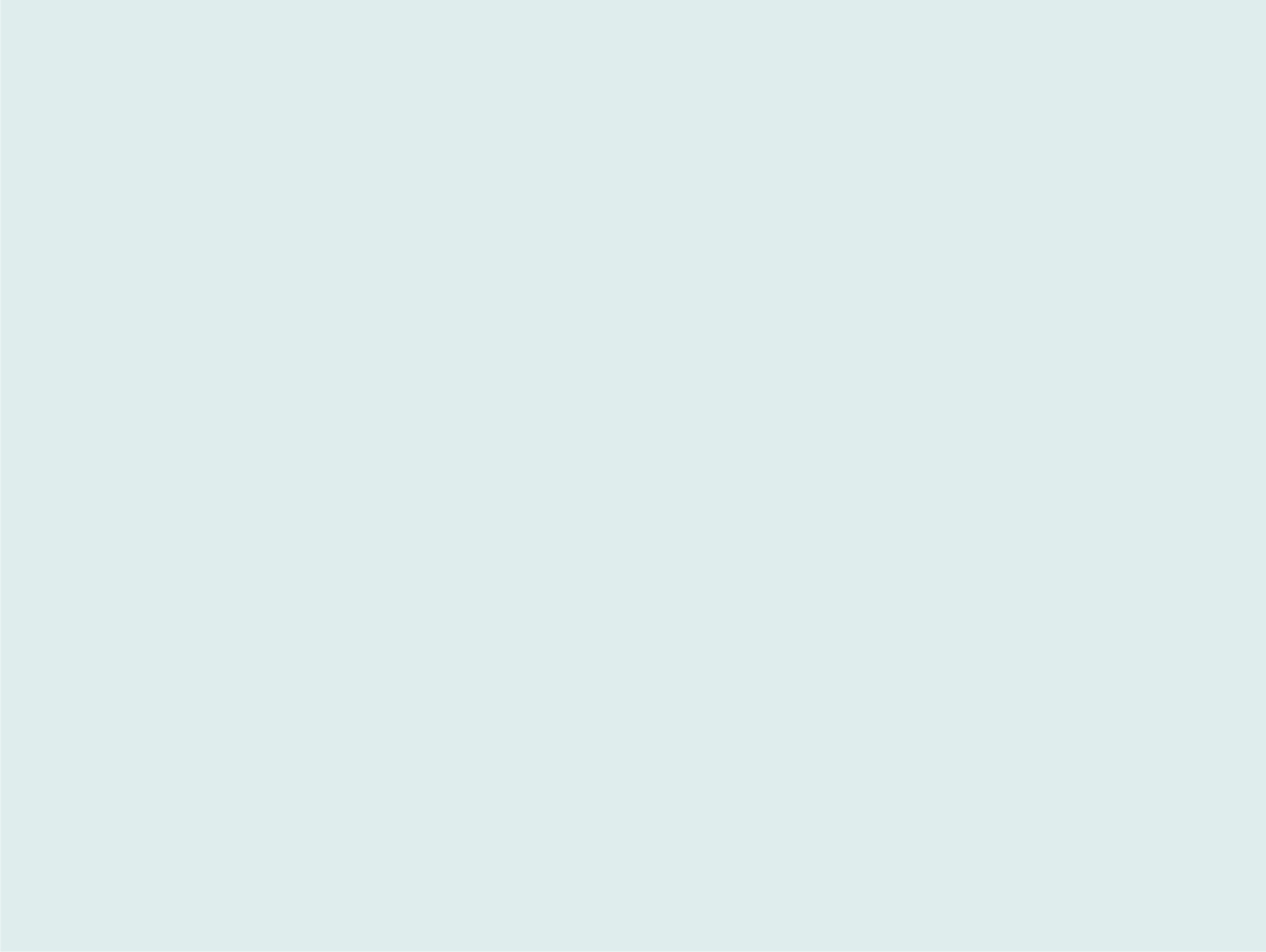 2 этап: натурные зарисовки

Задачи: выявлять характер, движение,
взаимосвязь фигур между собой,
фигур и окружения.
Поиск «пятен» и силуэтов.


Тональные зарисовки.
Материал: сепия,
мягкий карандаш.
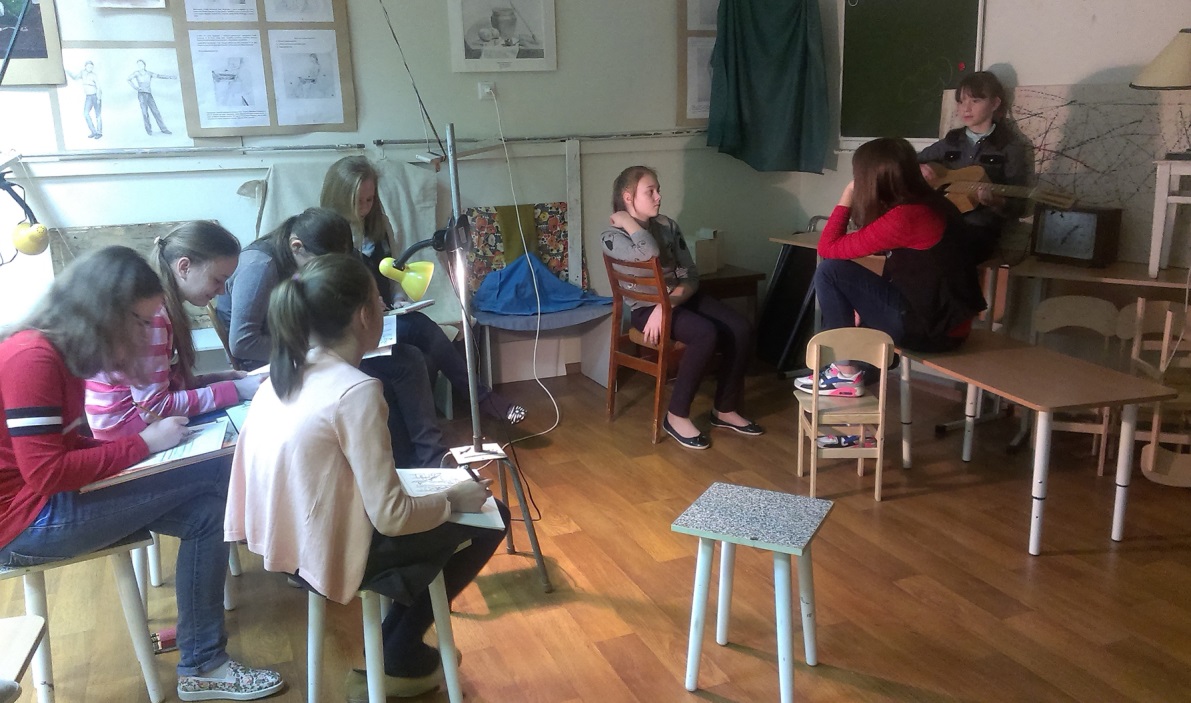 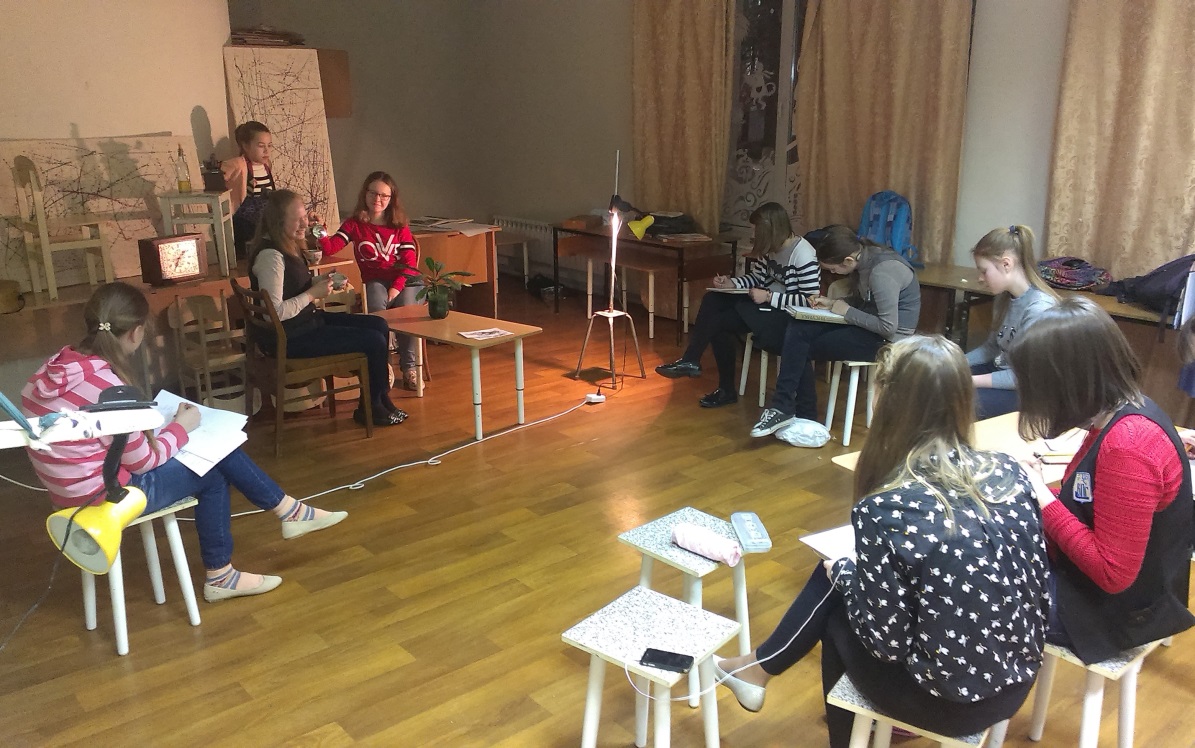 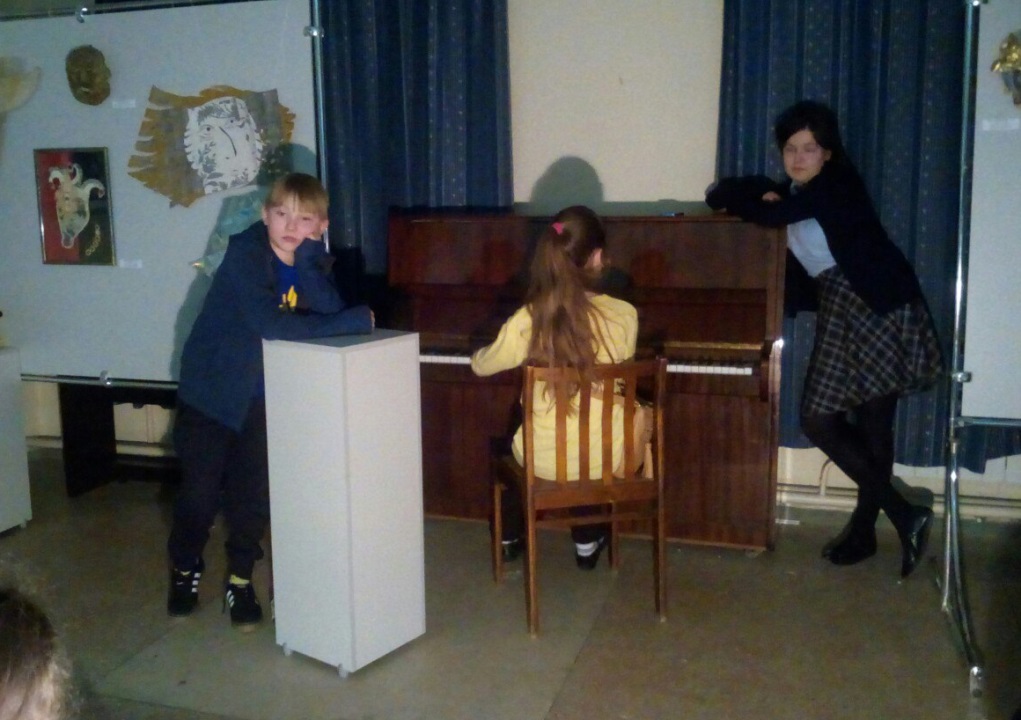 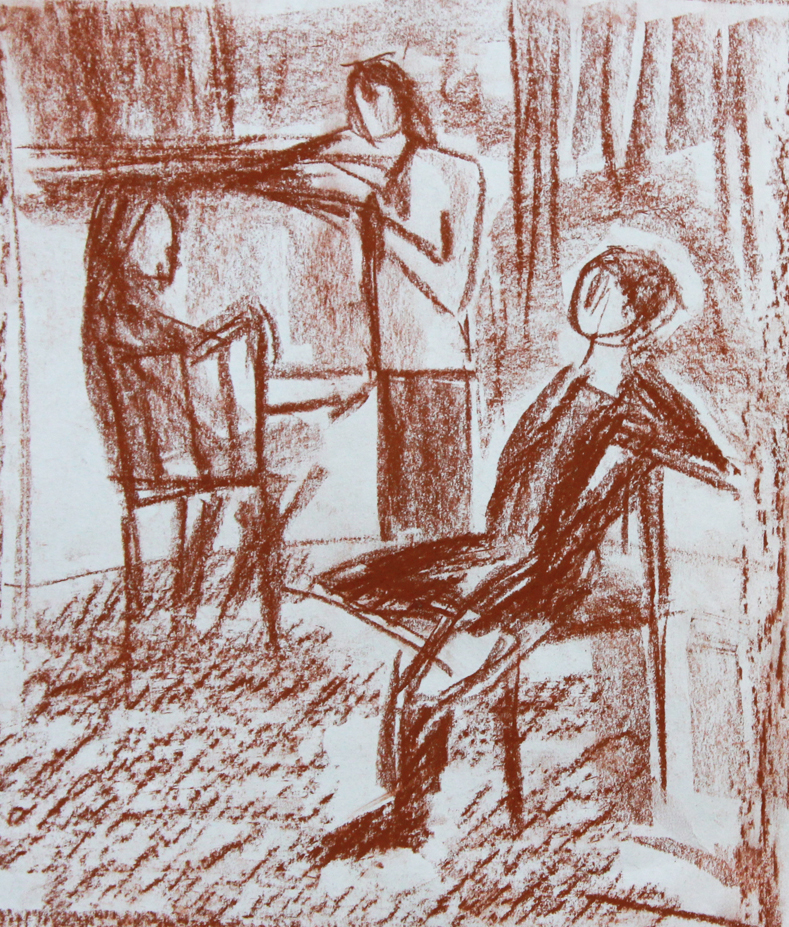 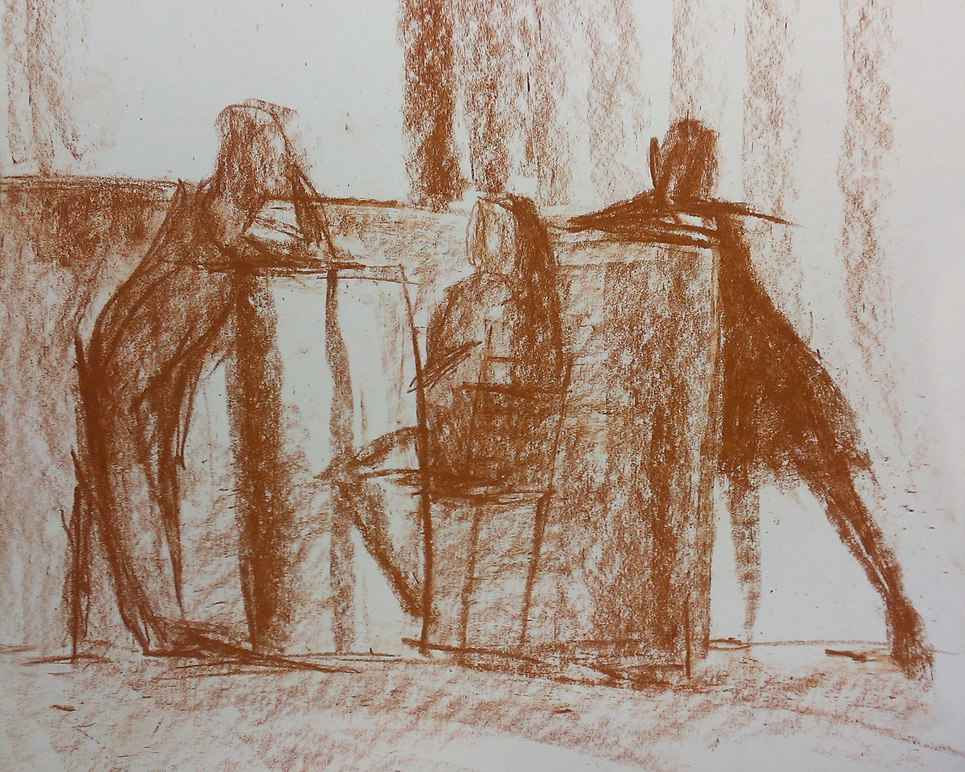 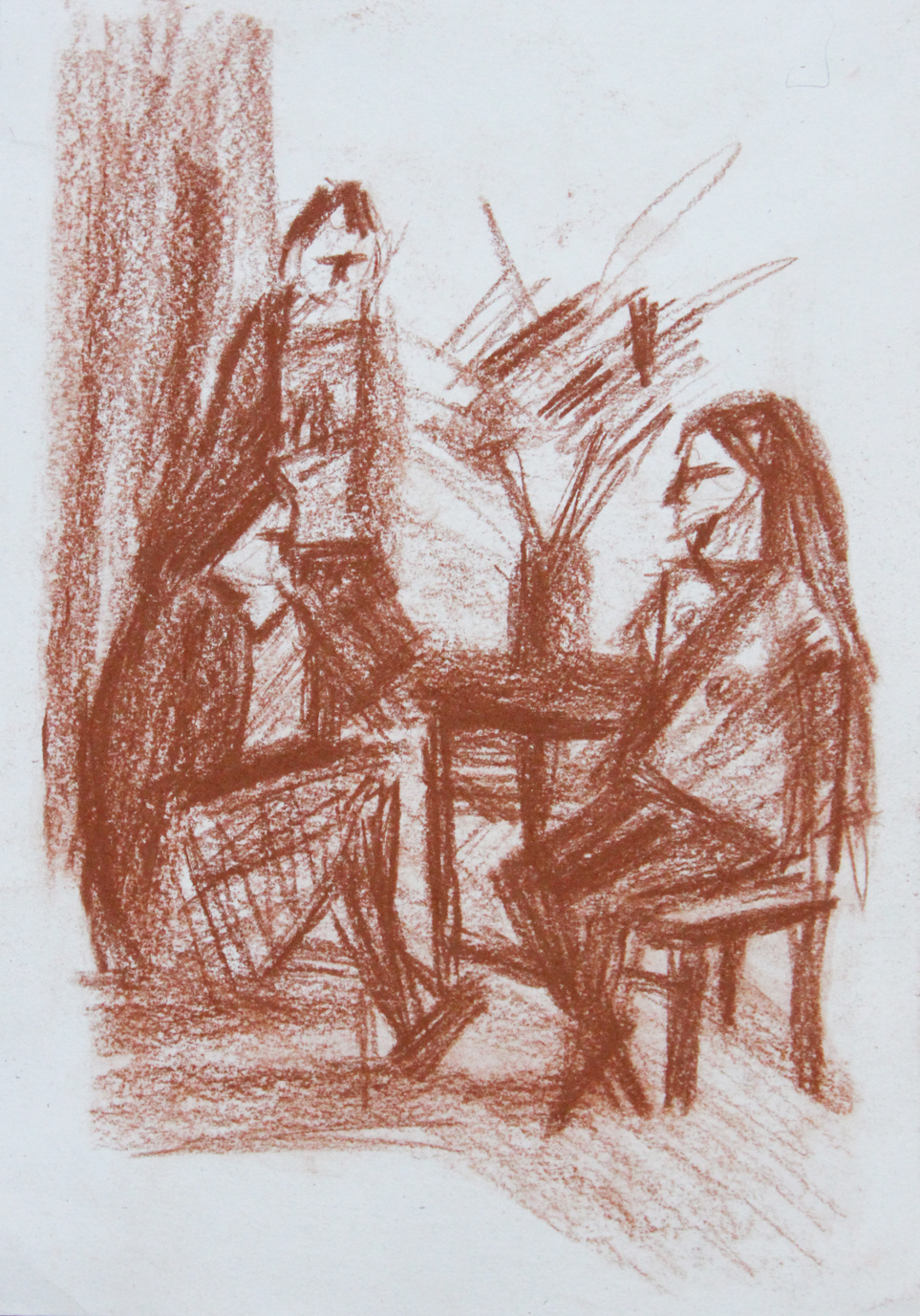 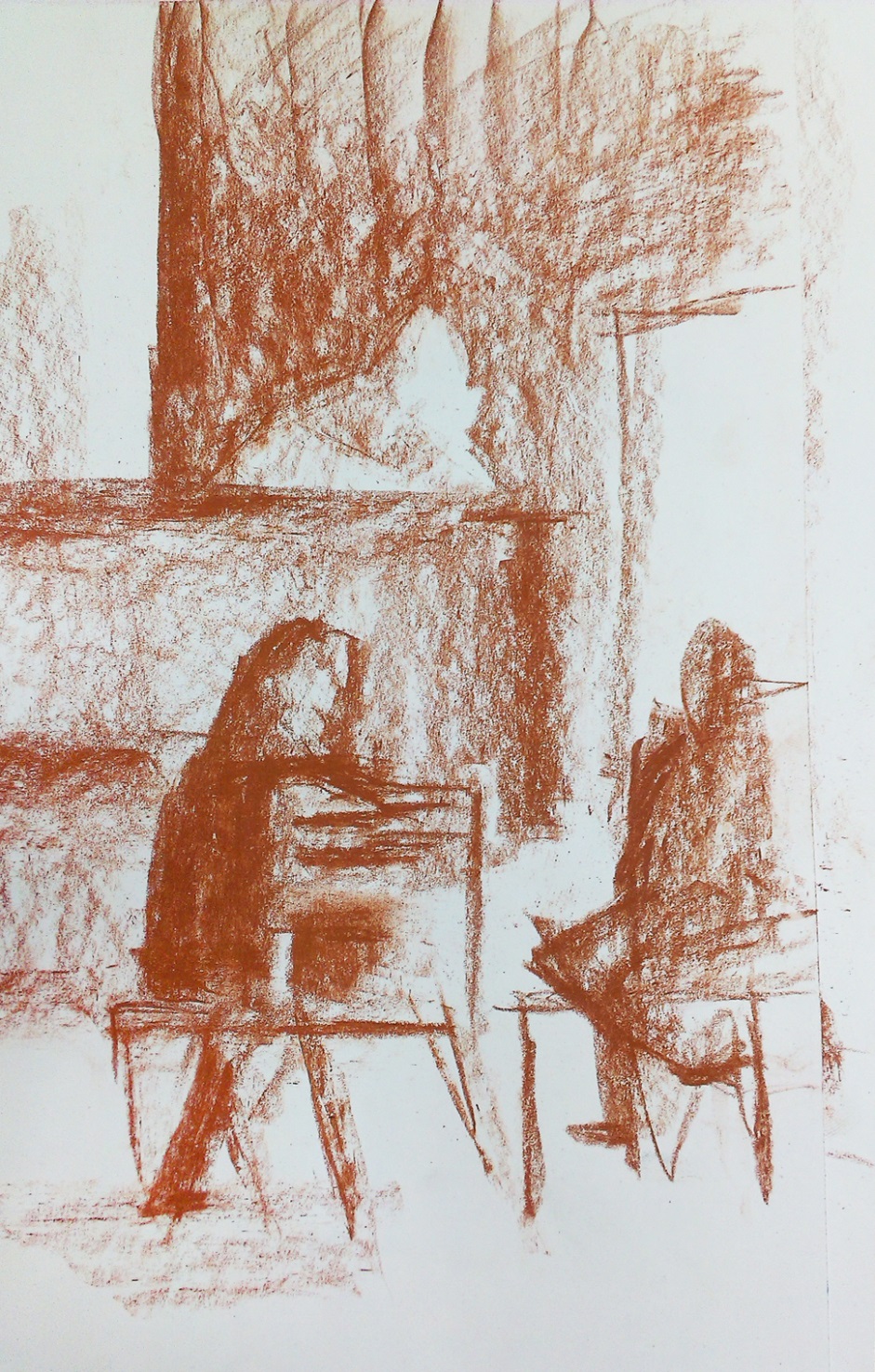 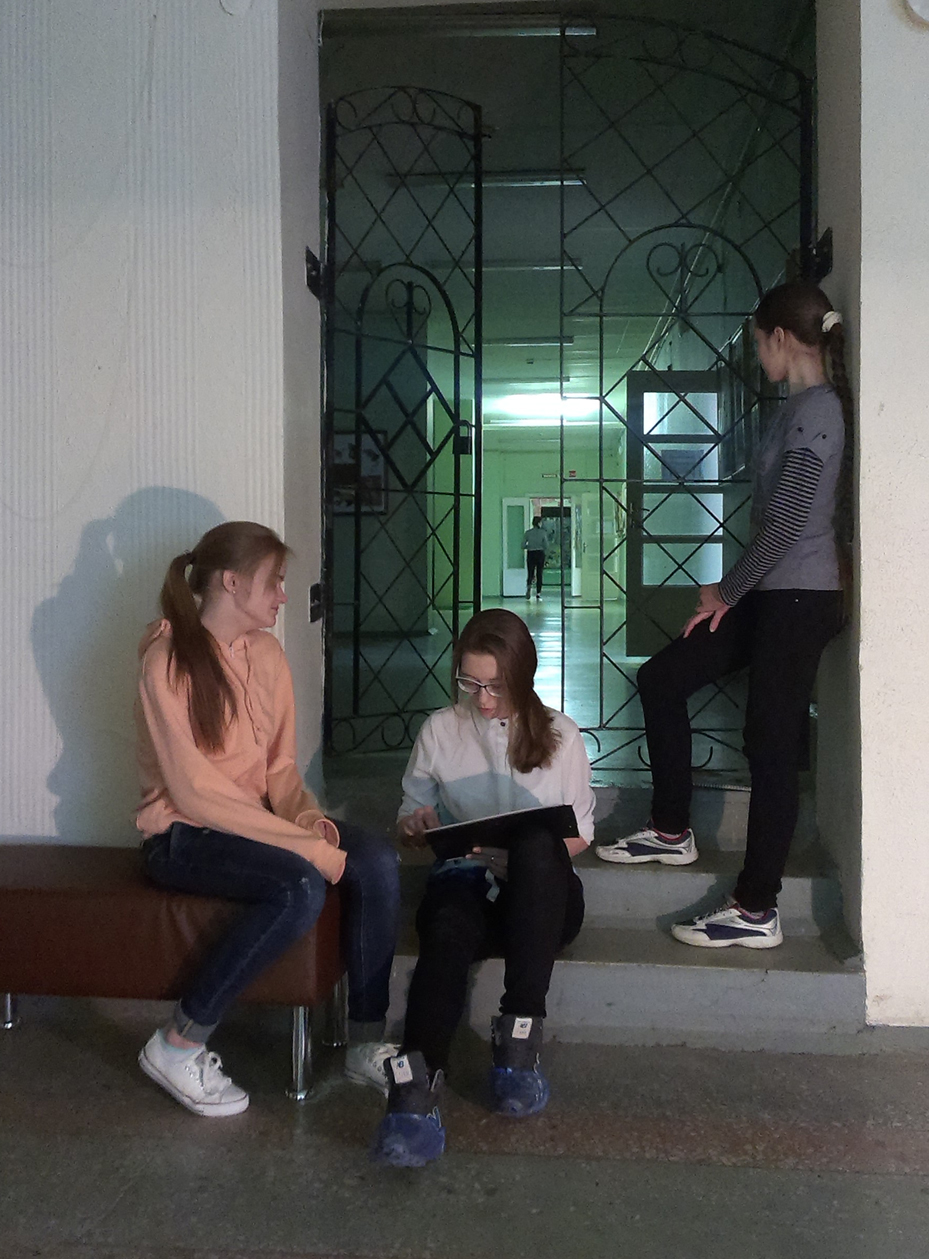 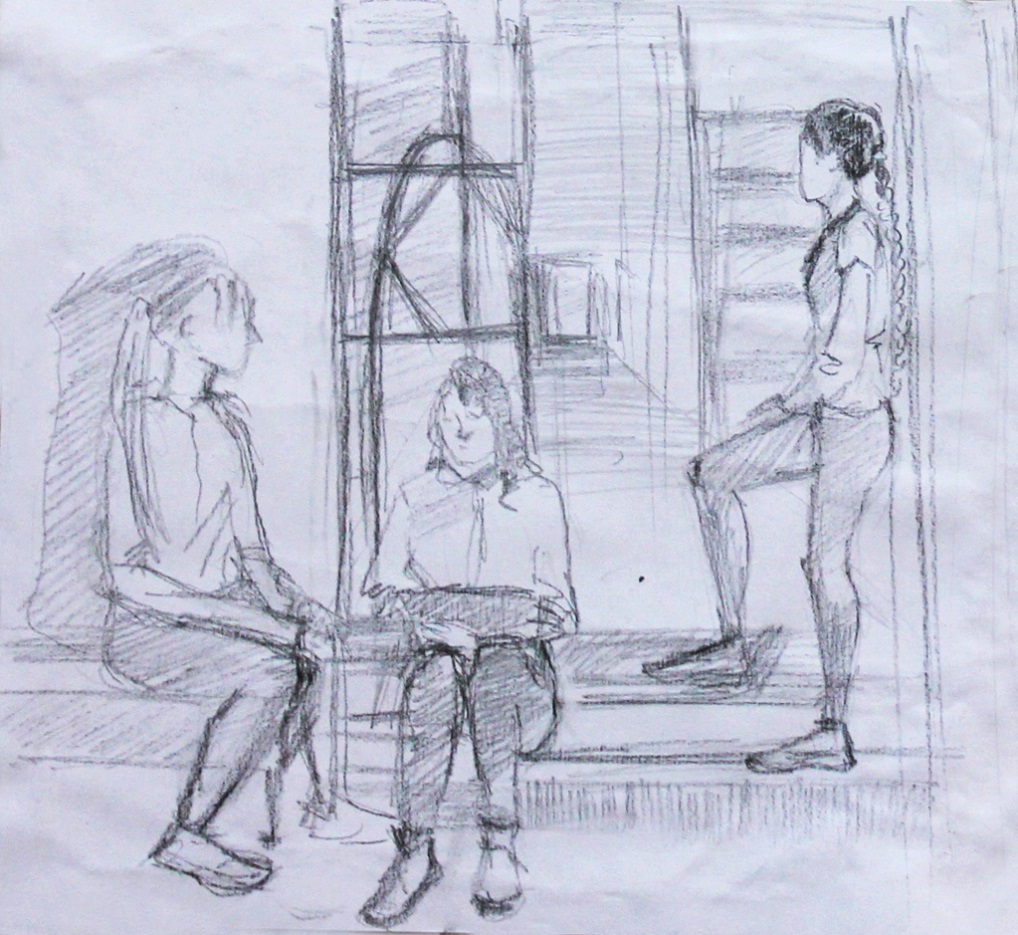 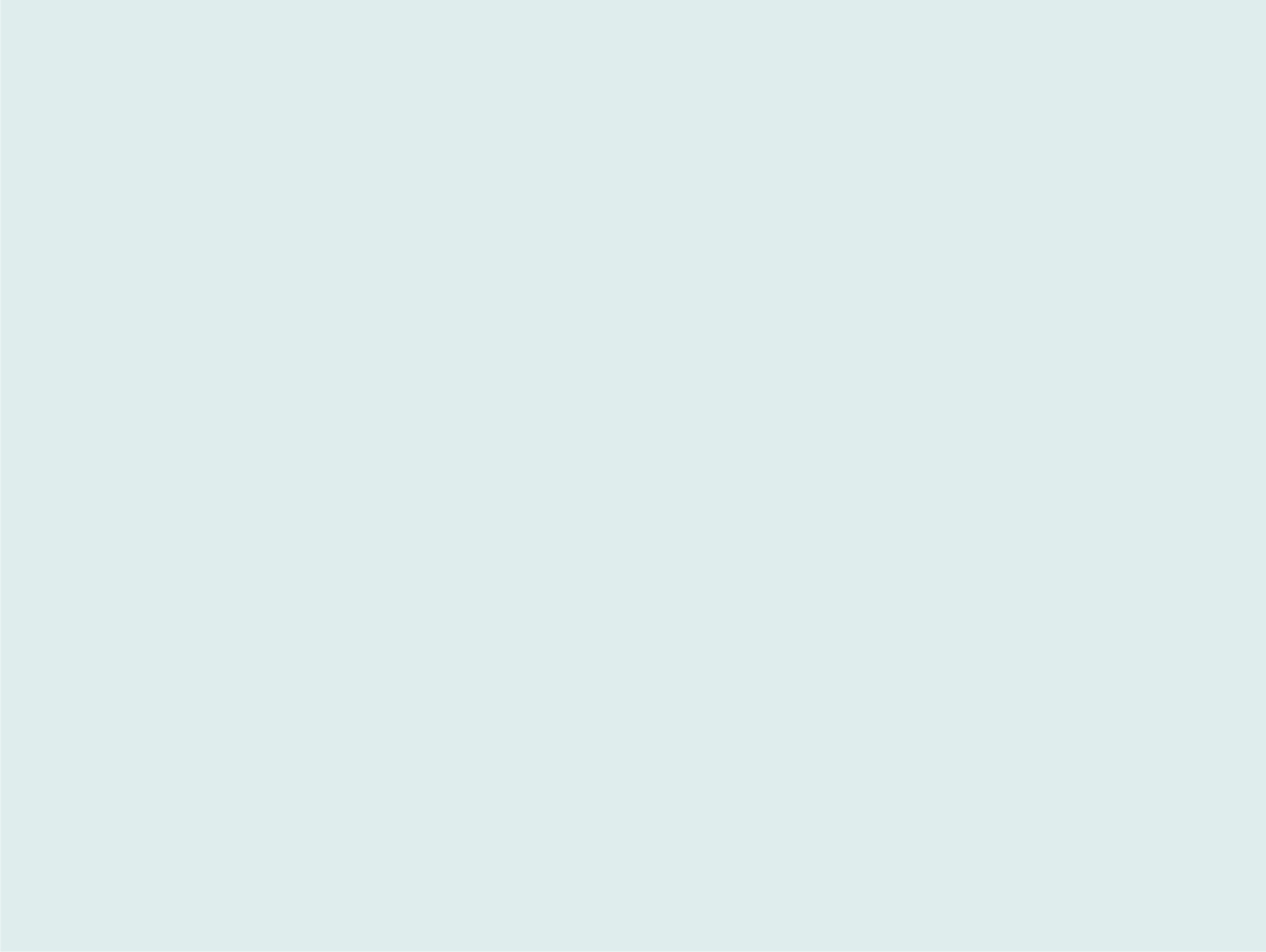 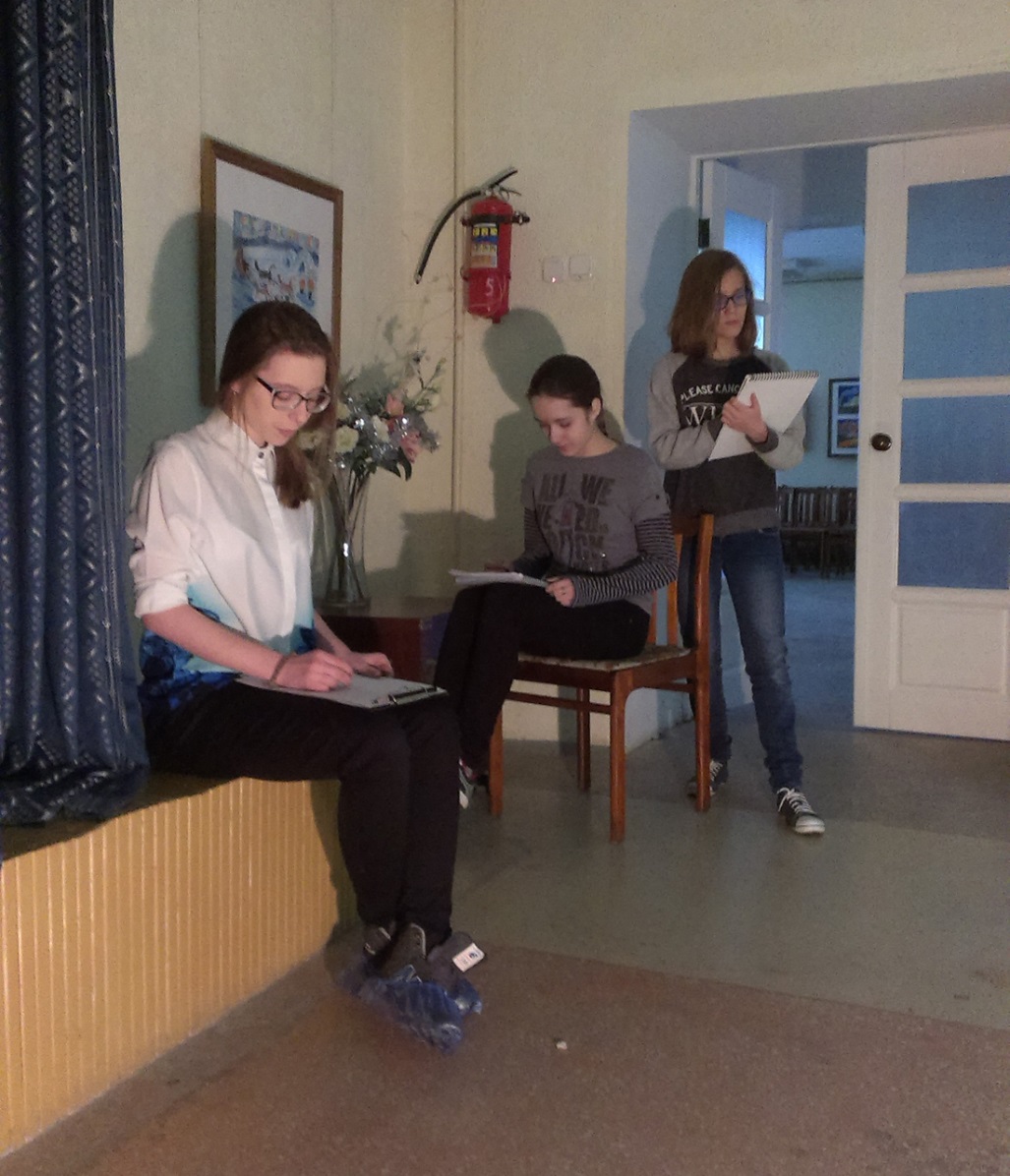 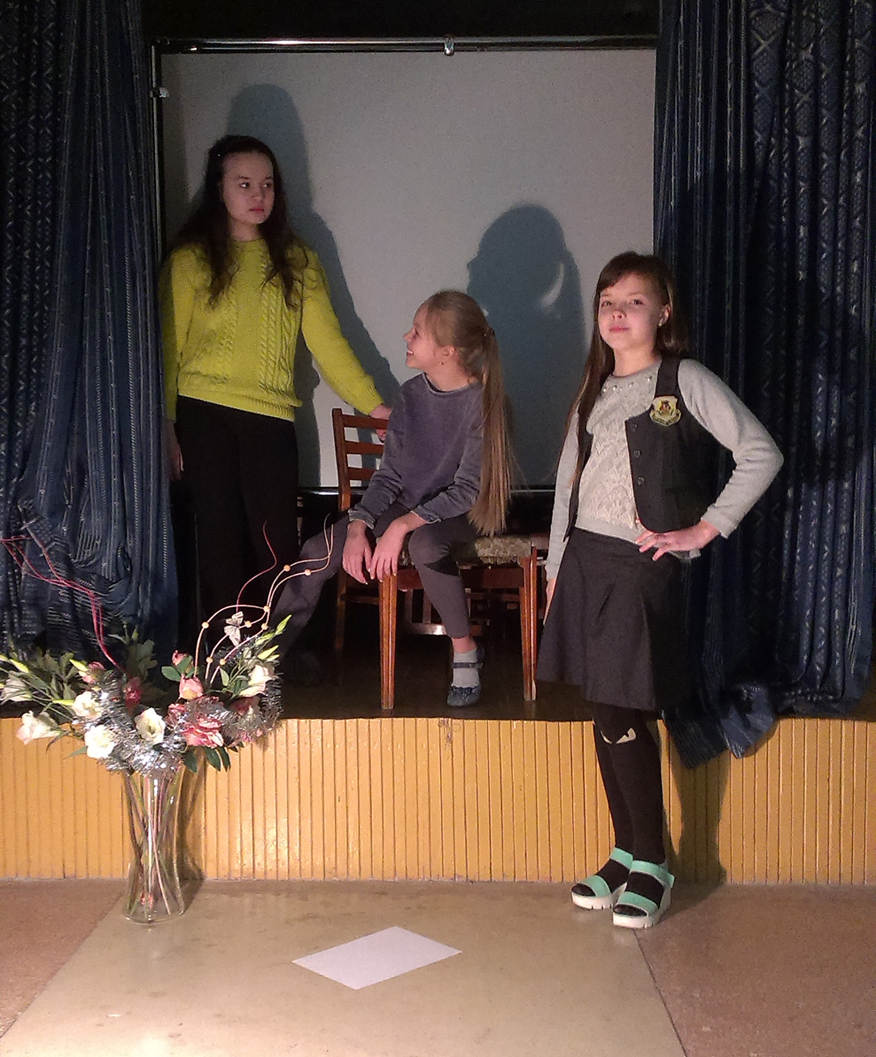 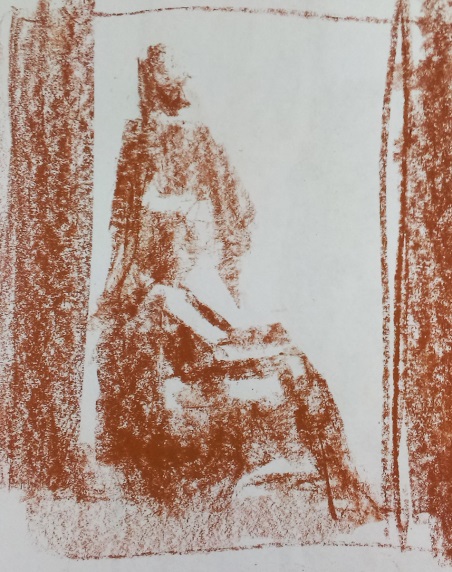 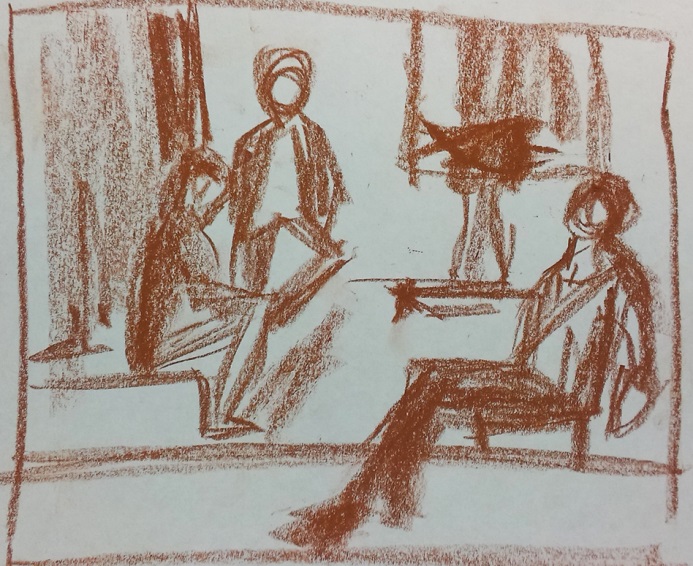 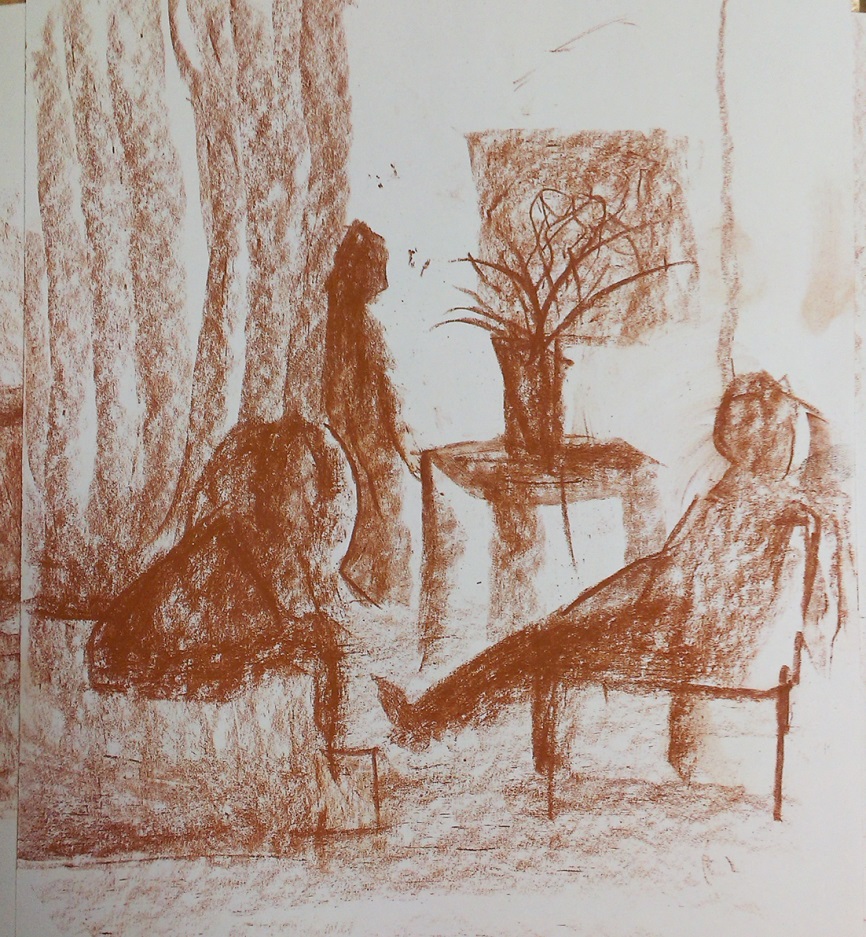 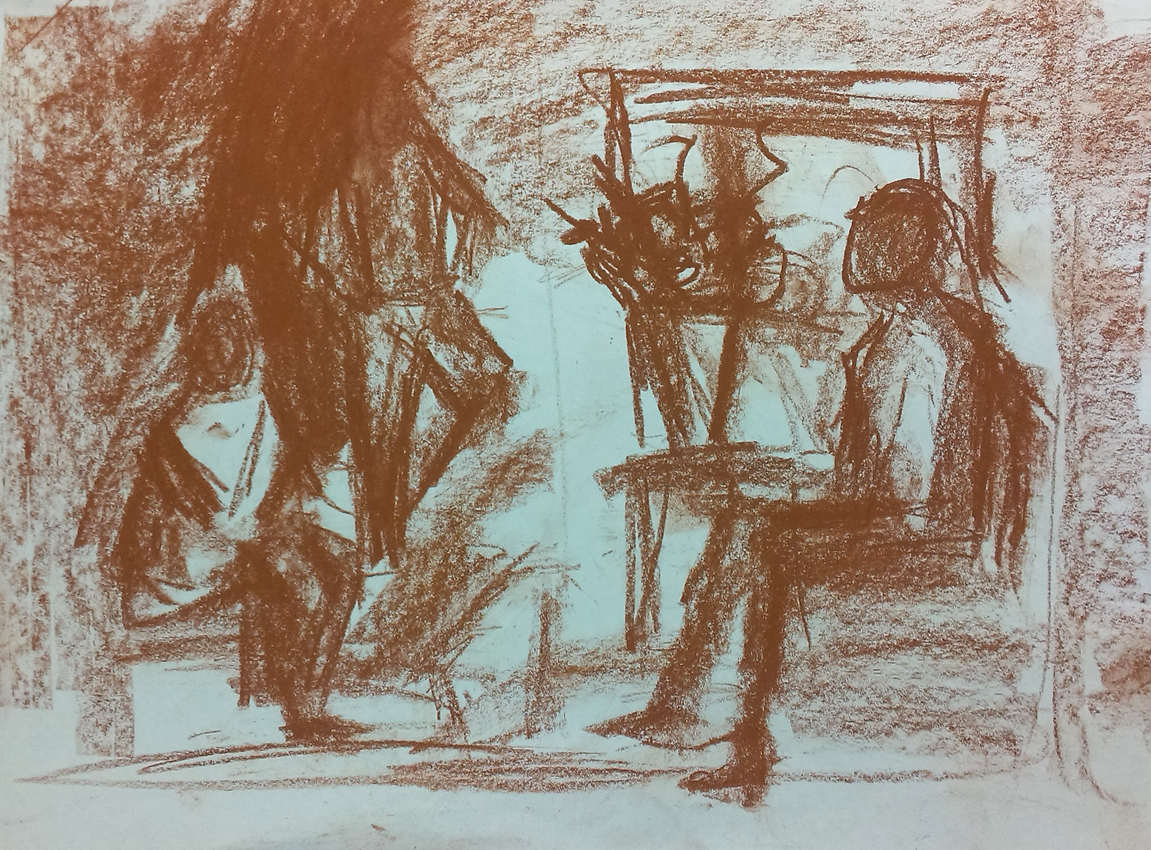 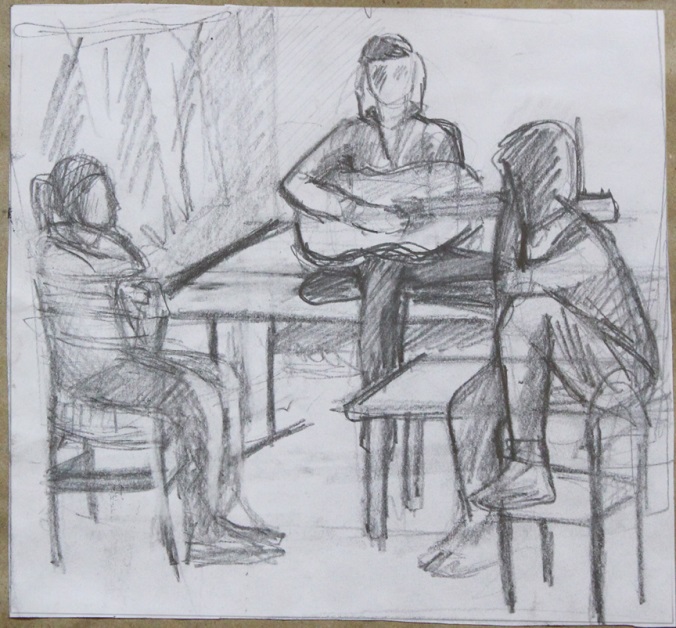 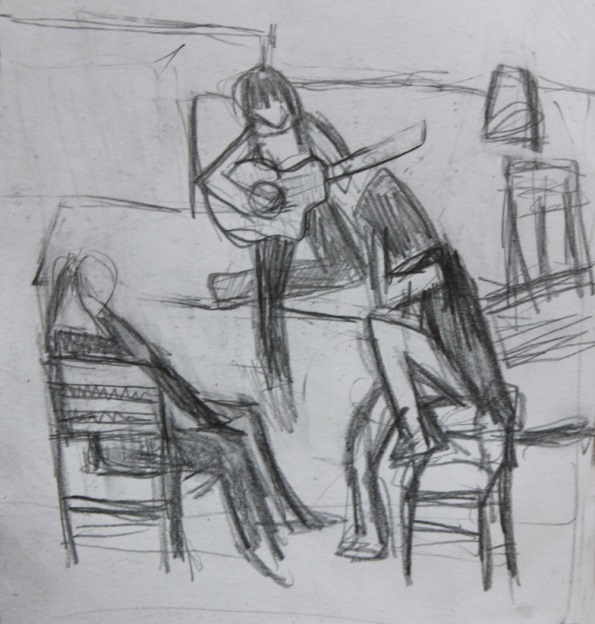 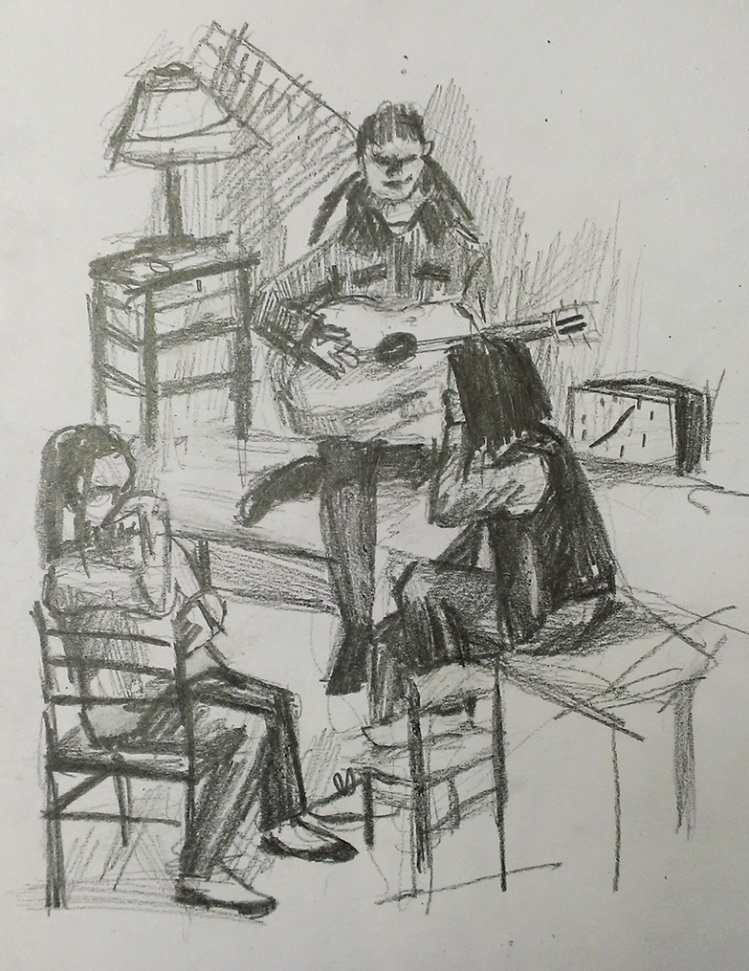 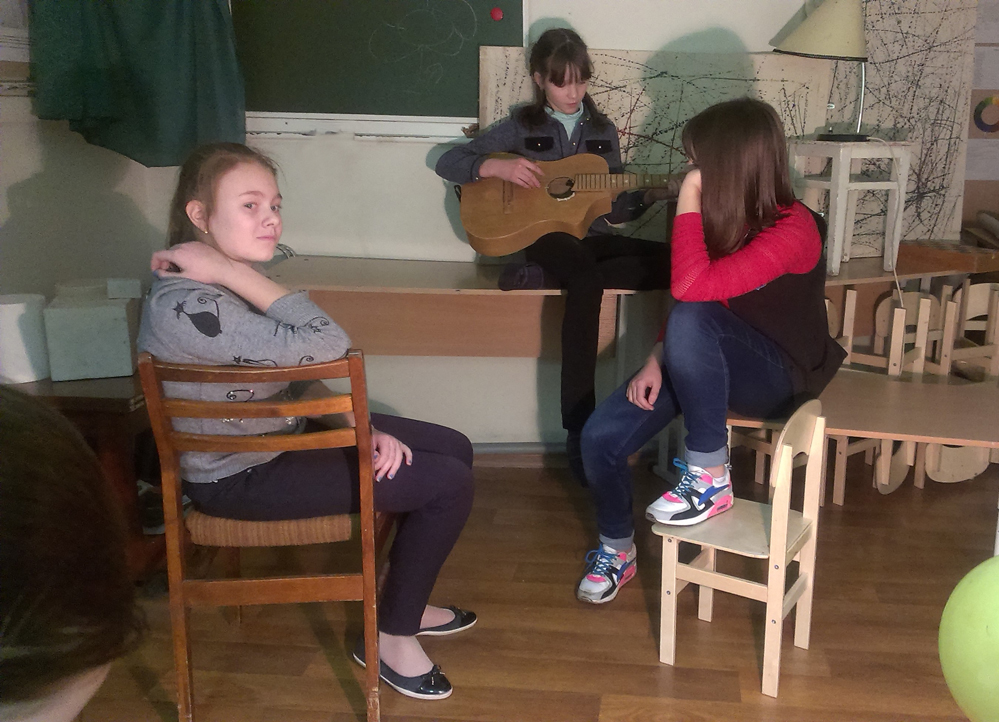 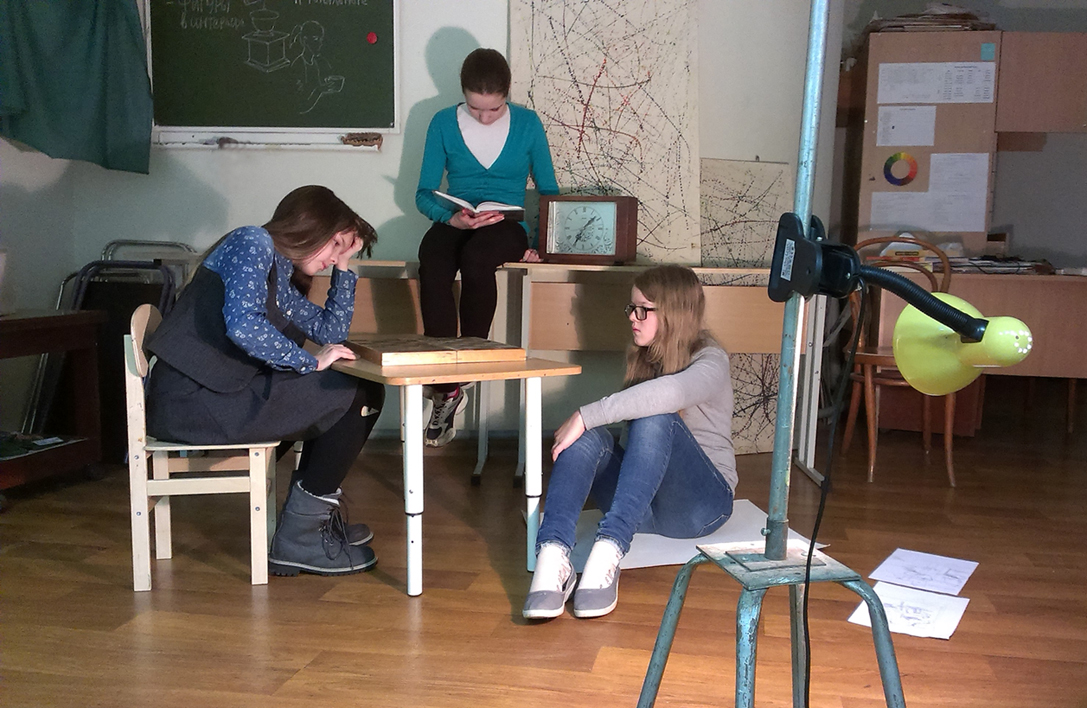 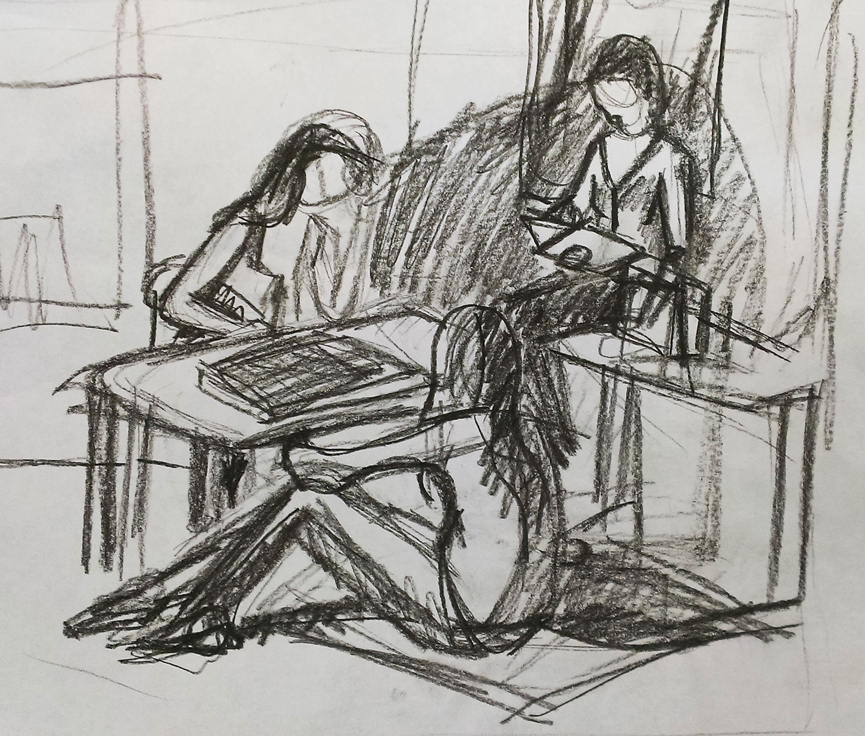 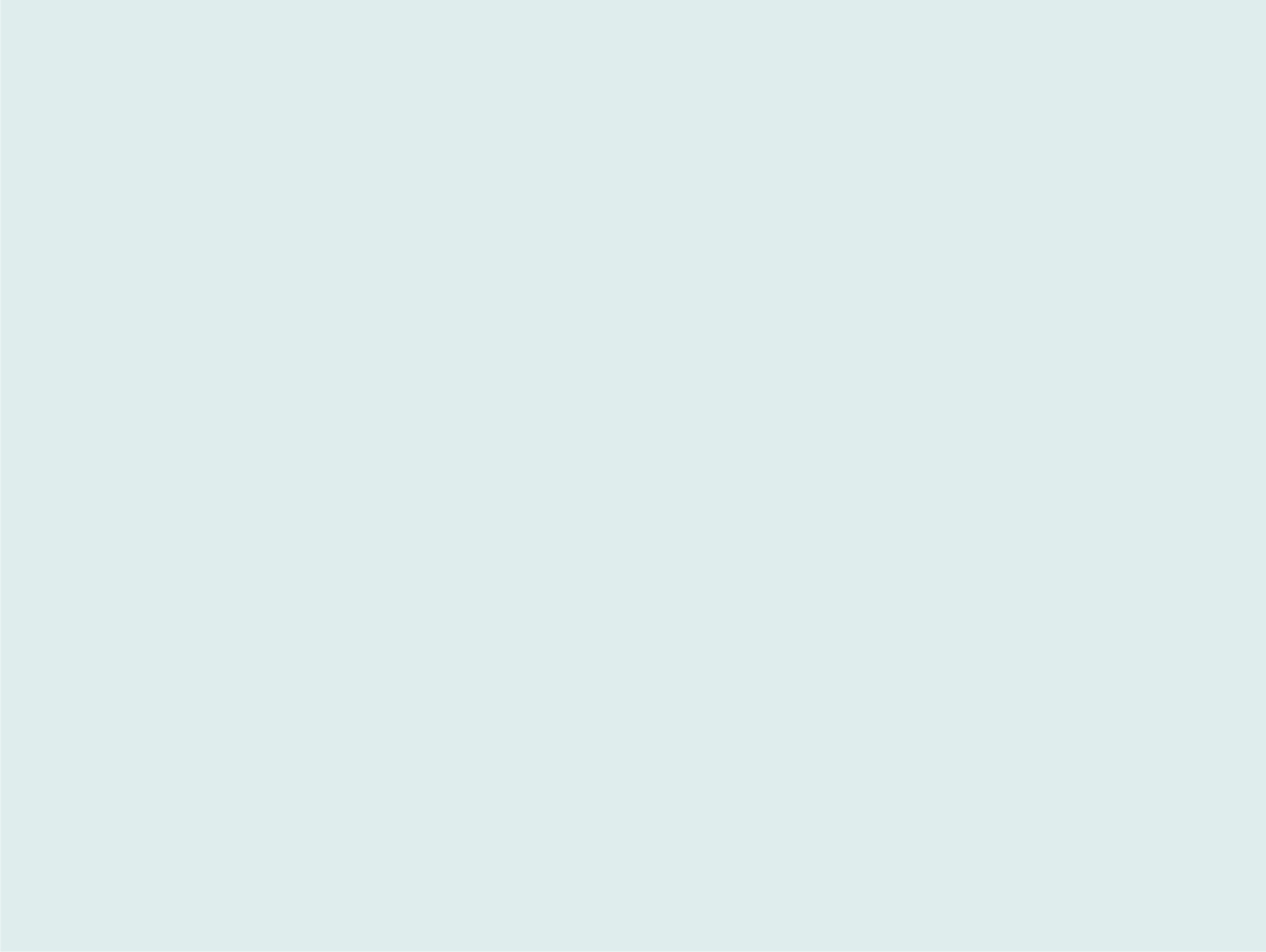 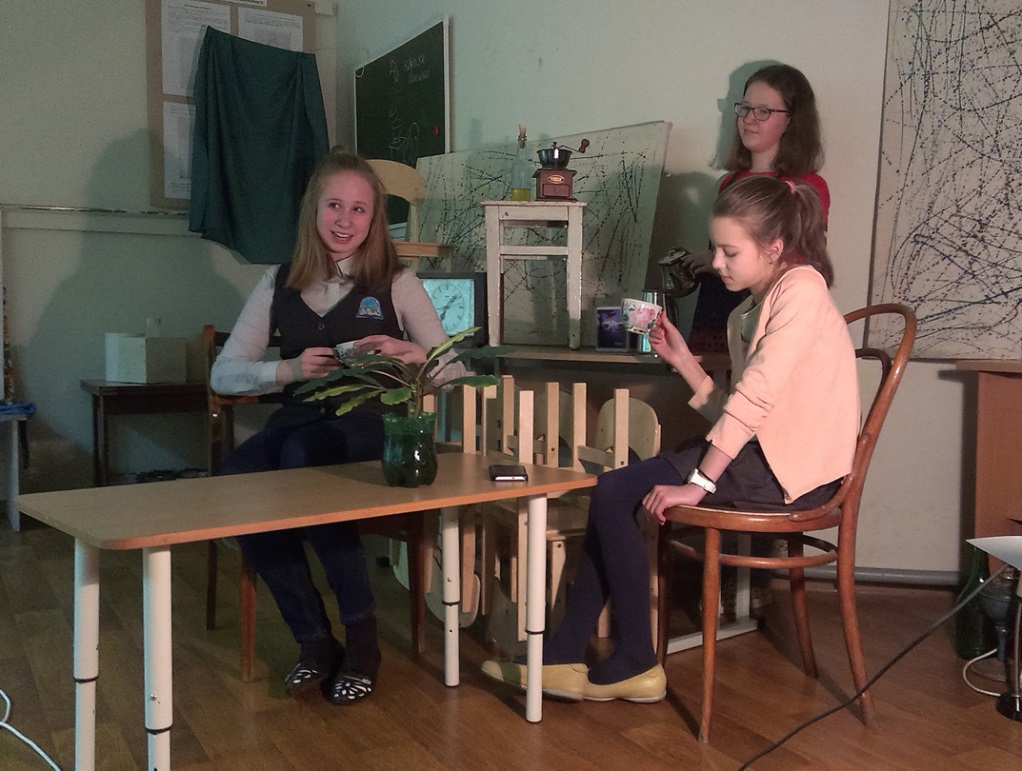 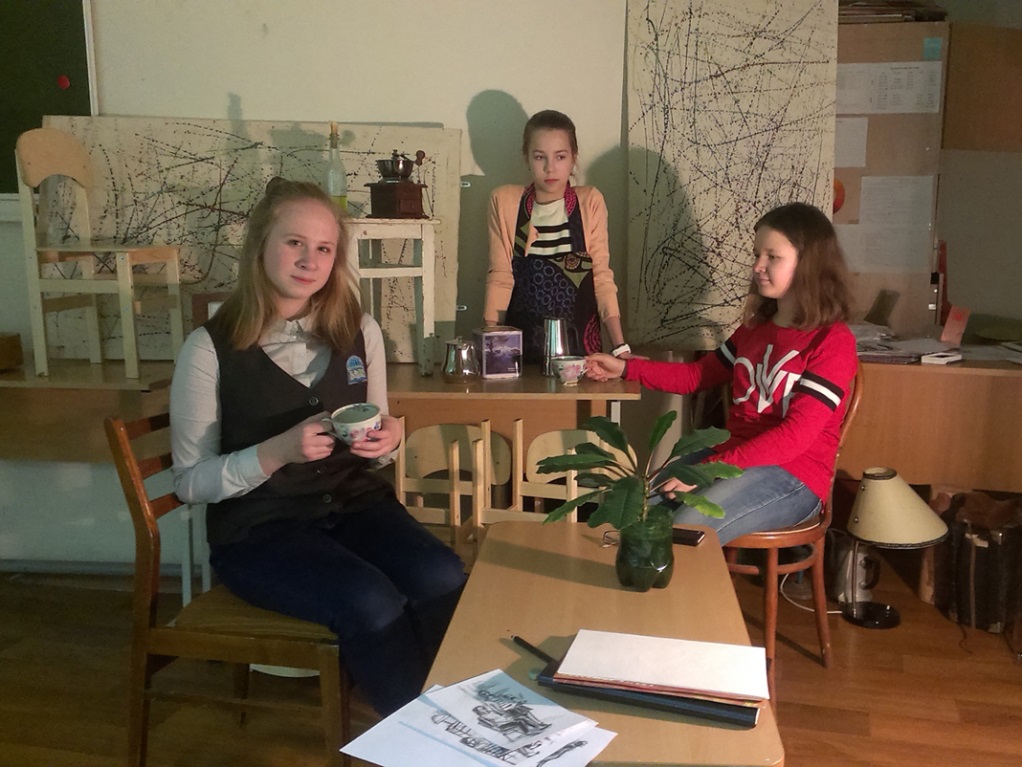 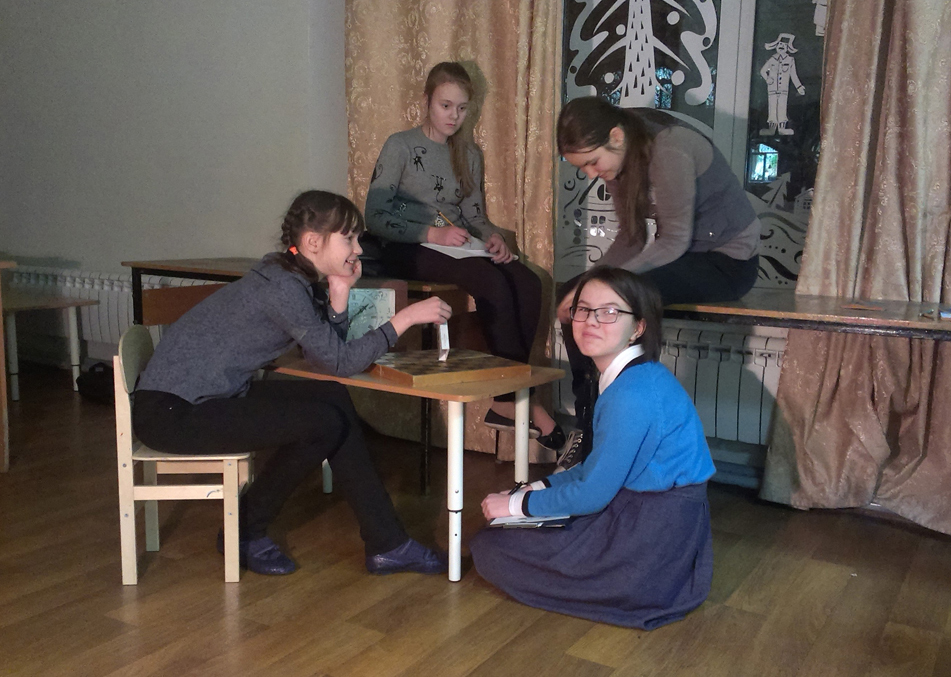 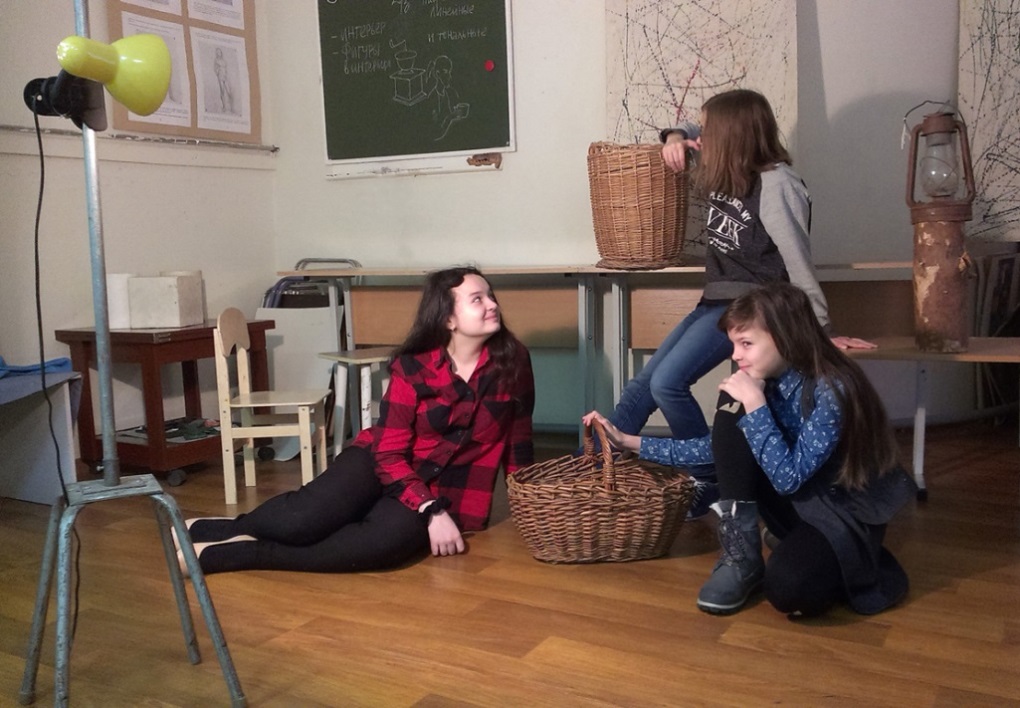 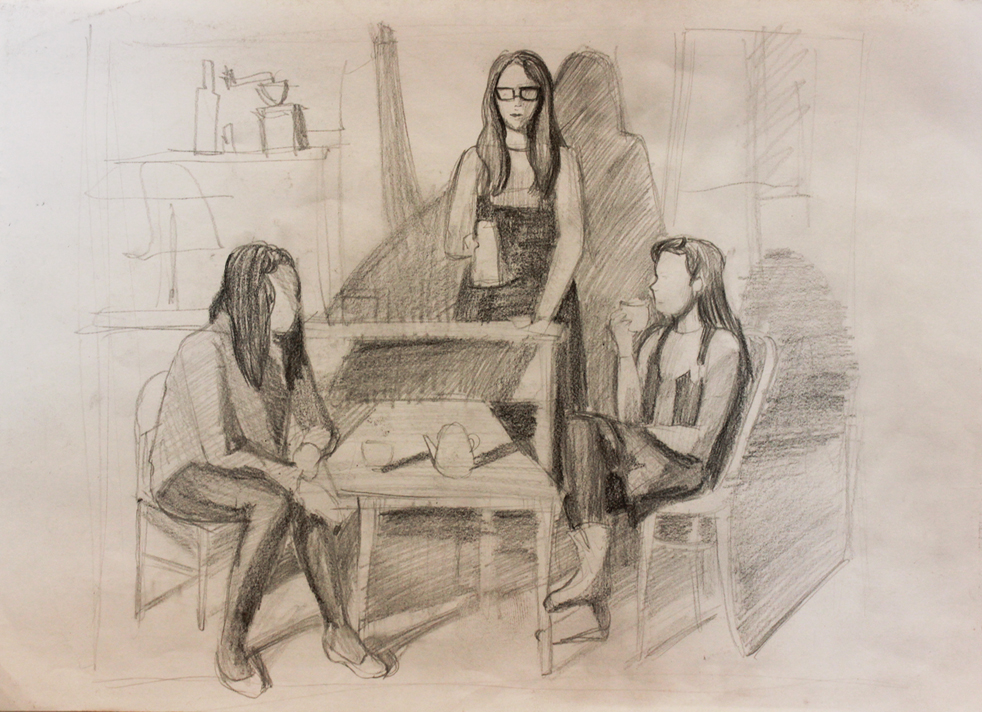 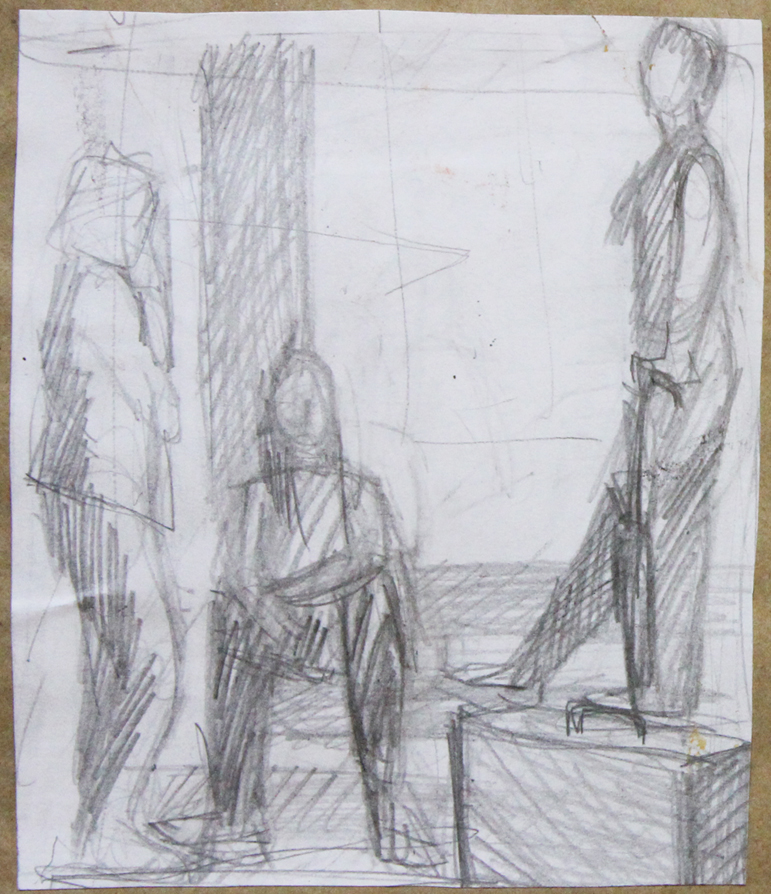 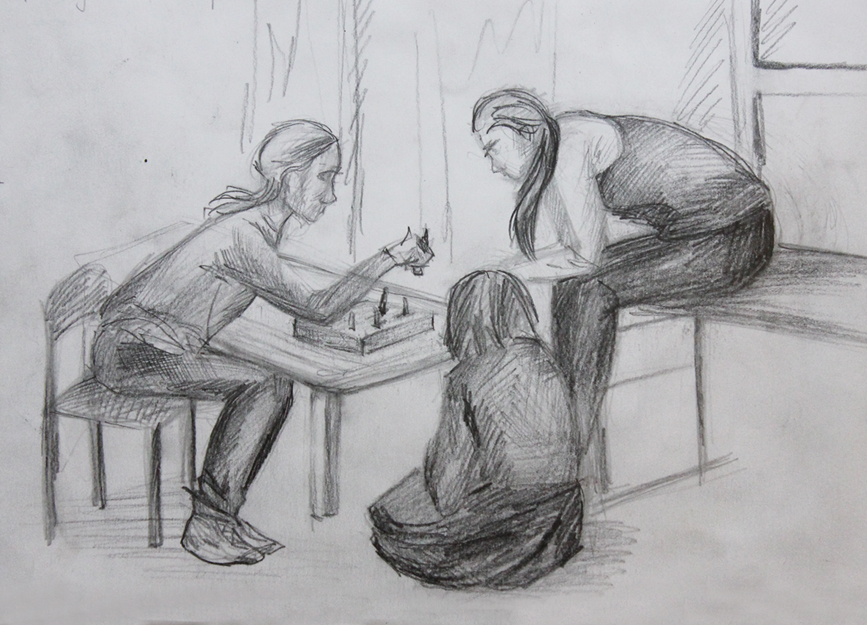 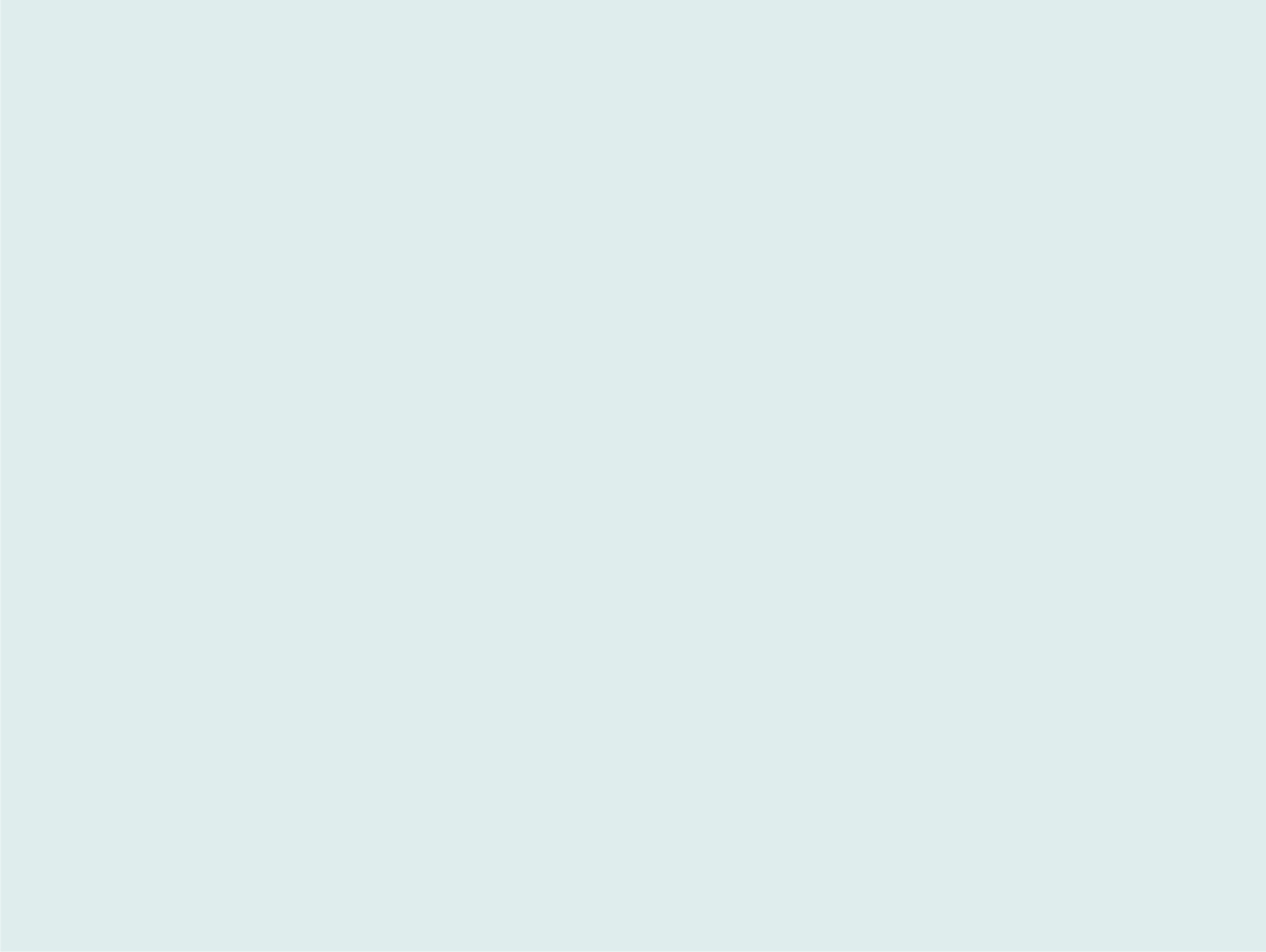 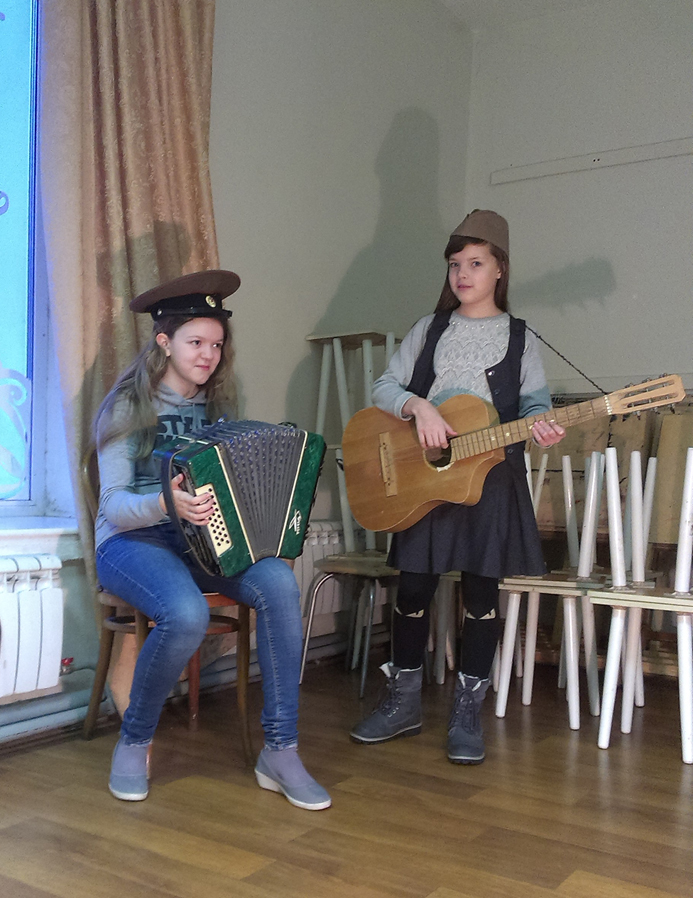 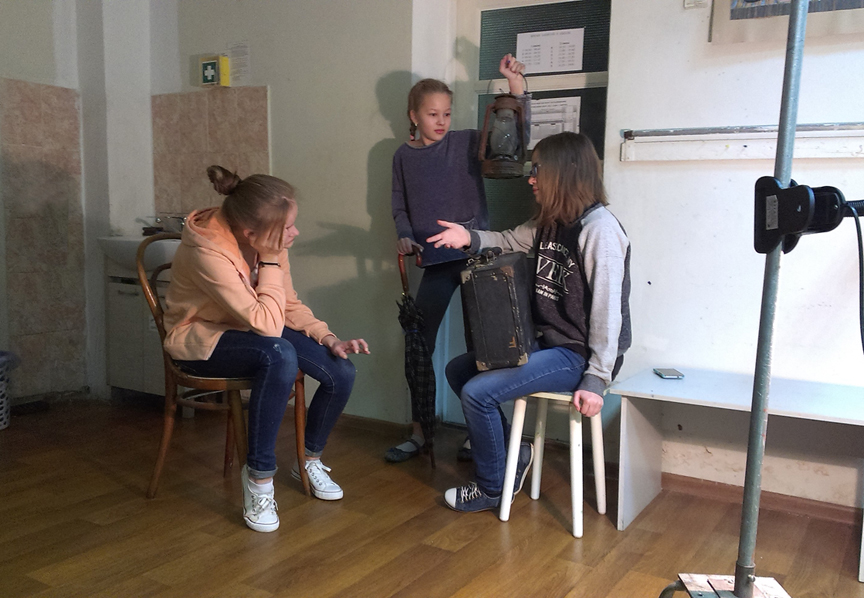 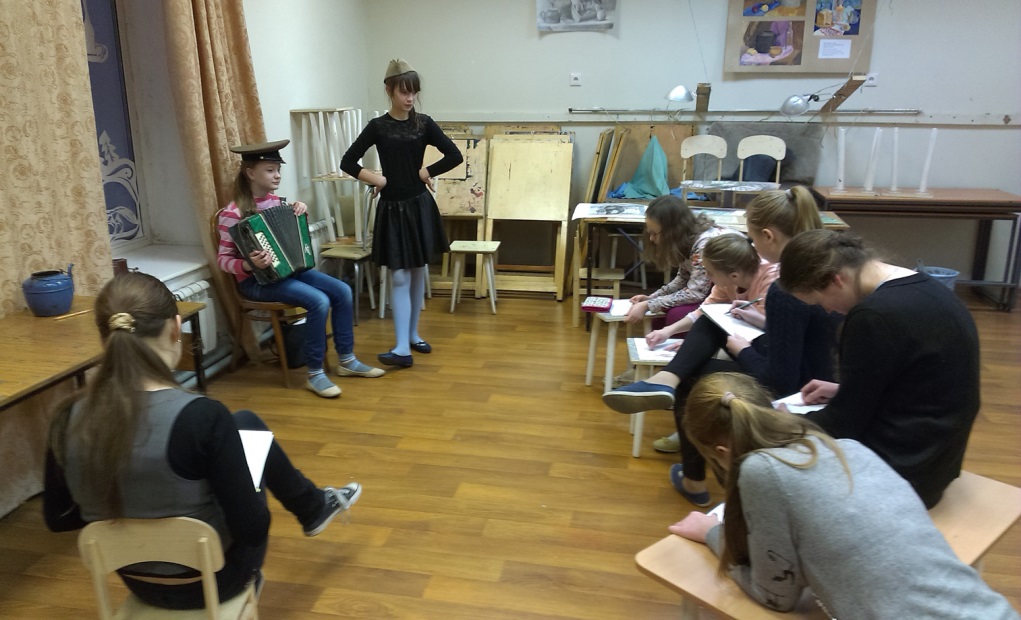 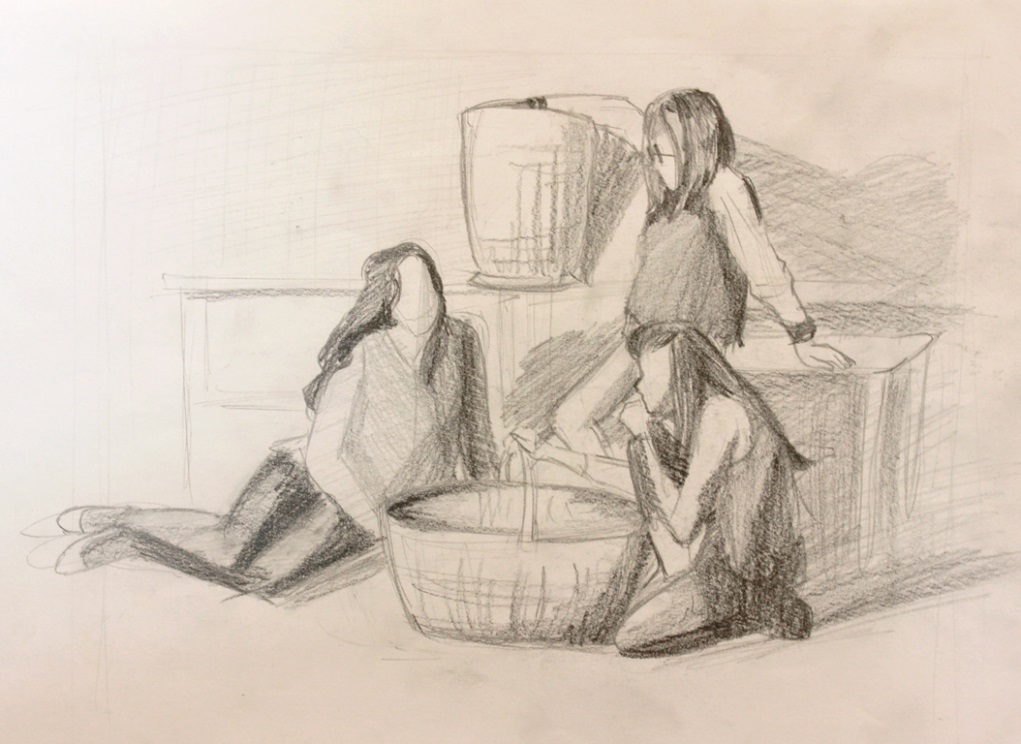 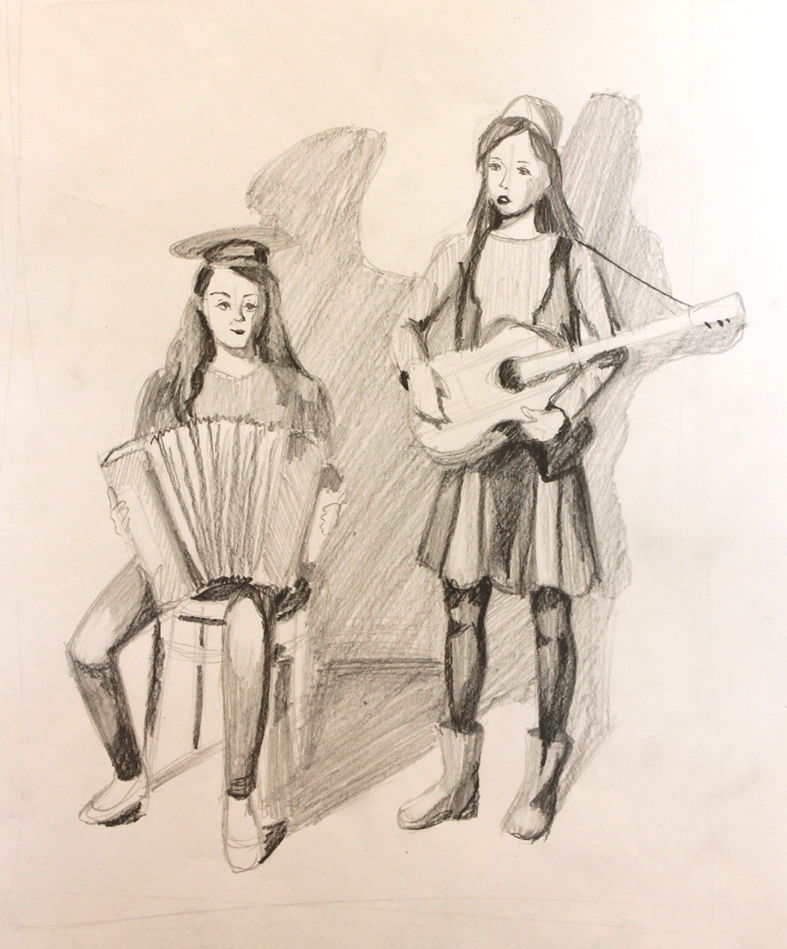 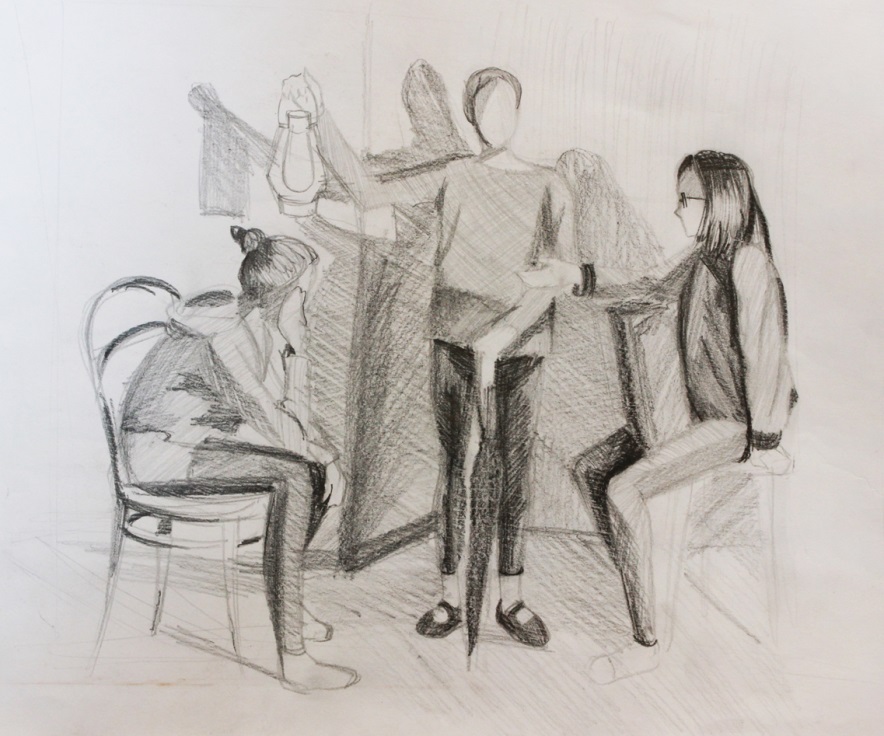 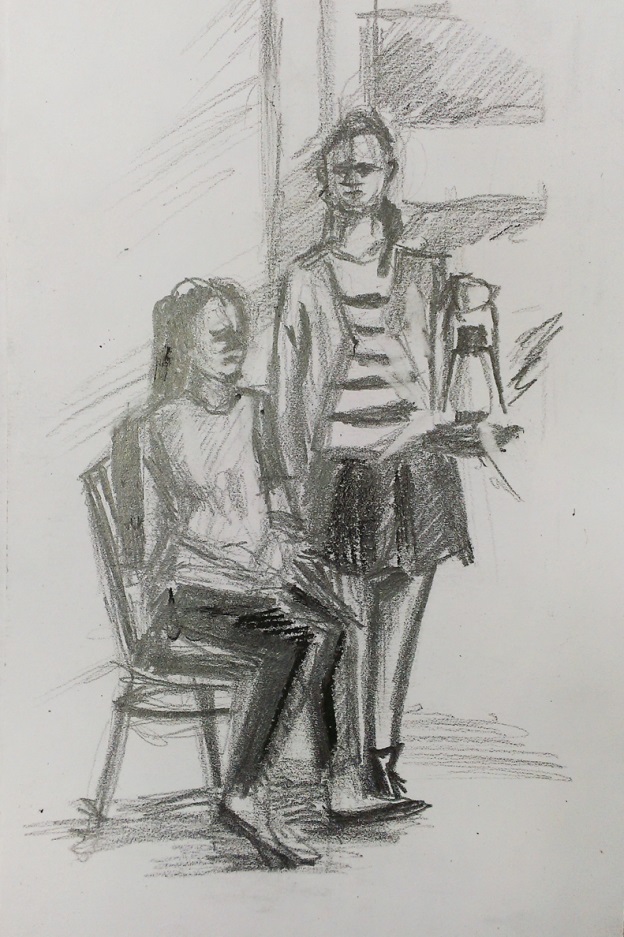 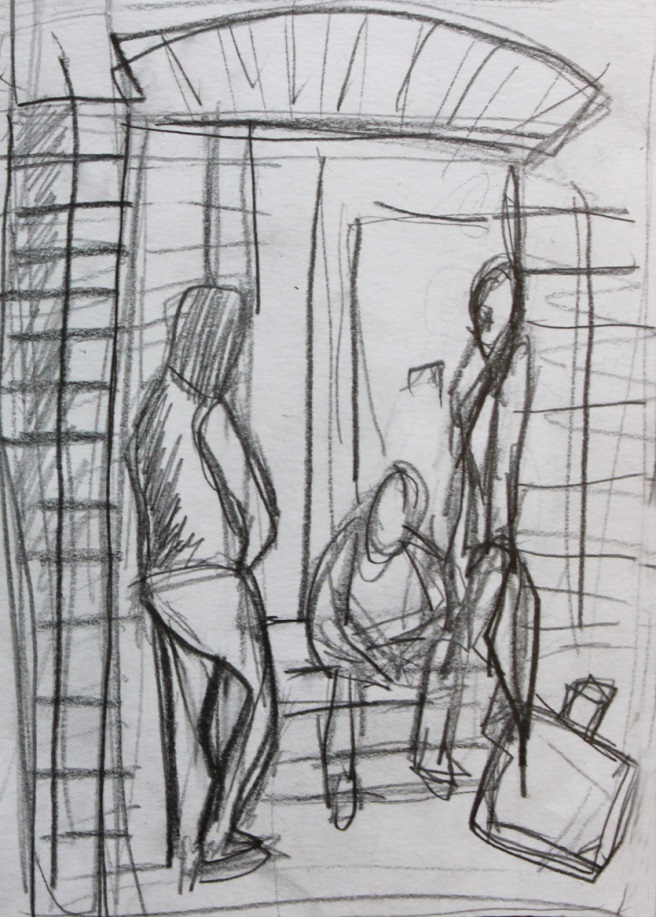 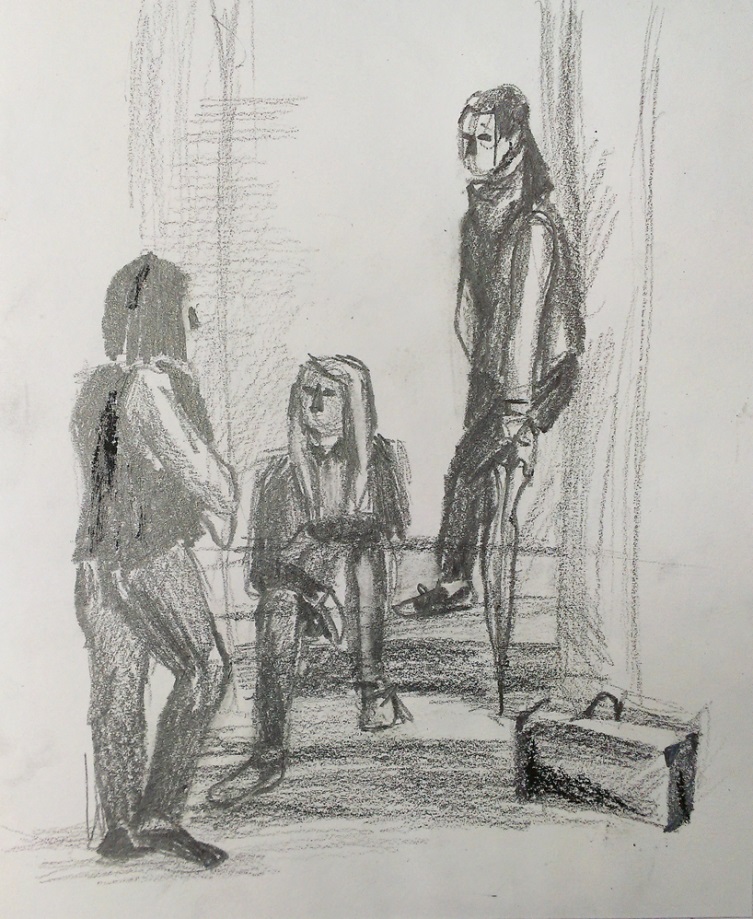 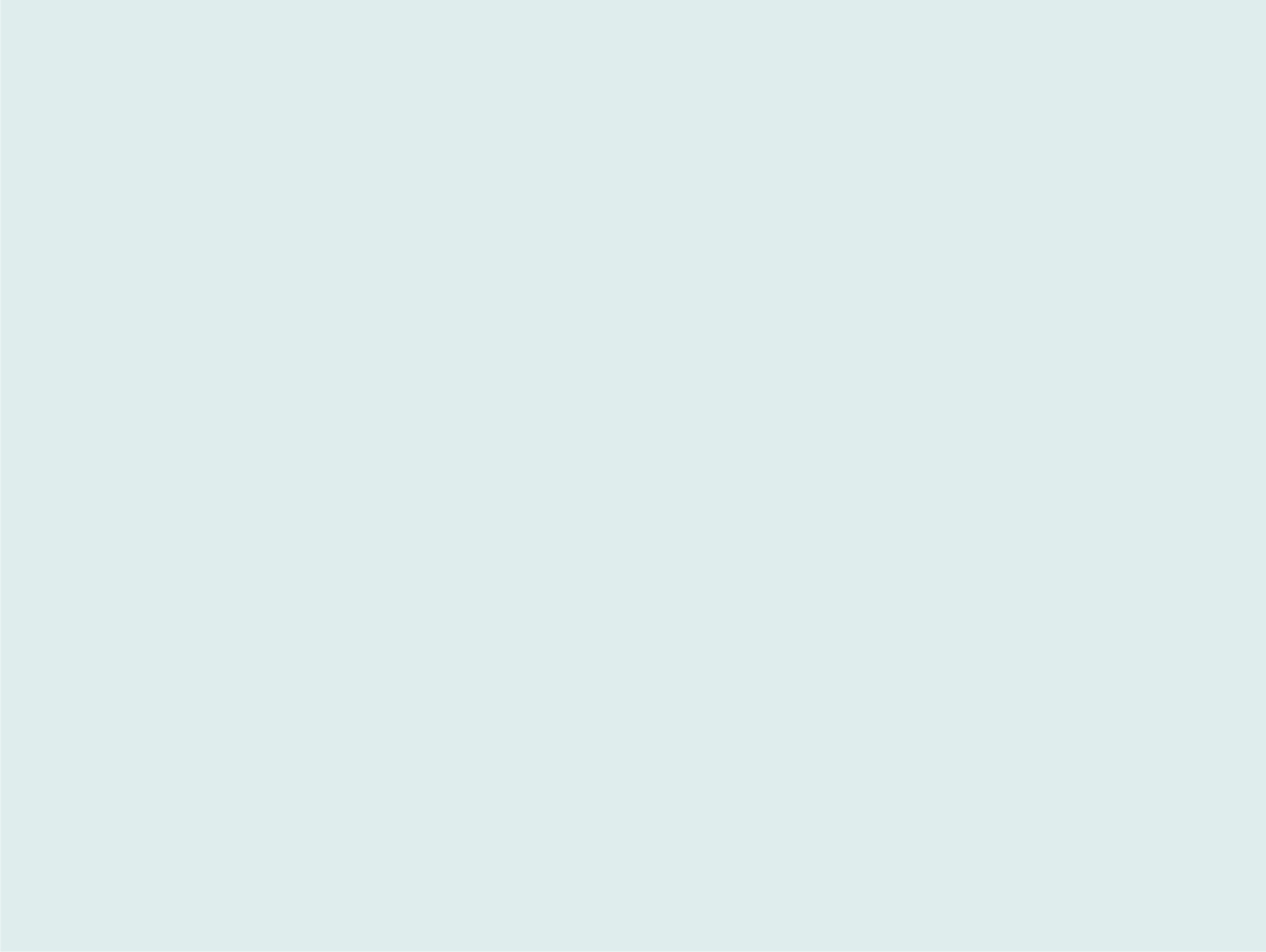 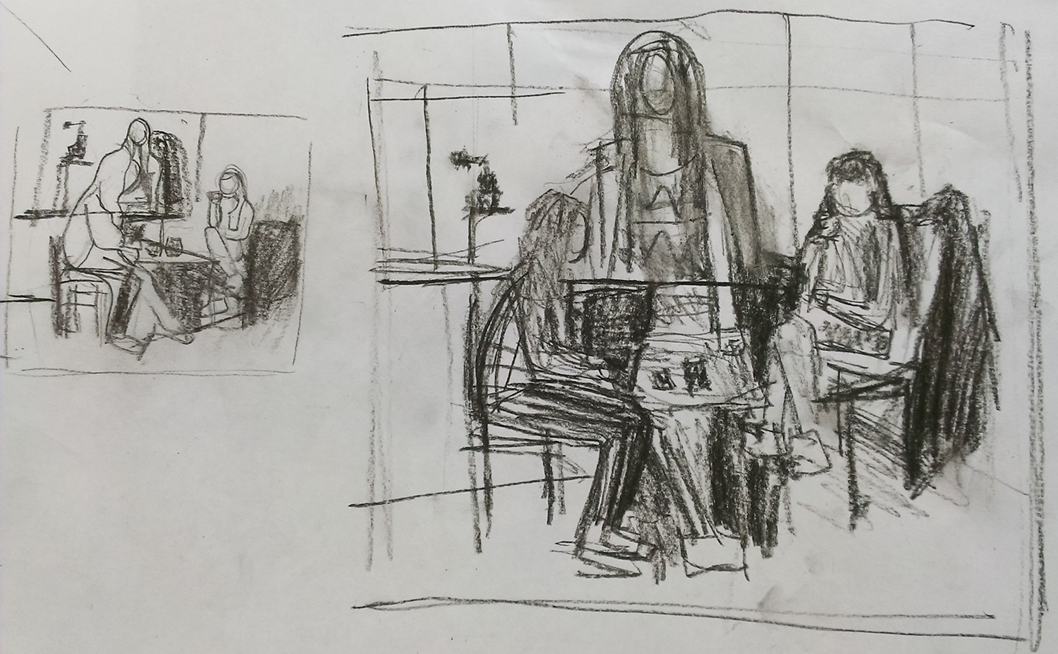 3 этап: компоновка,
поиск сюжета.

Задачи: поиск замысла. Формат.
Сбор материала к своему сюжету.

Основные 
правила
композиции:
-выделение 
главного;
-ритм;
-равновесие;
-пространство;
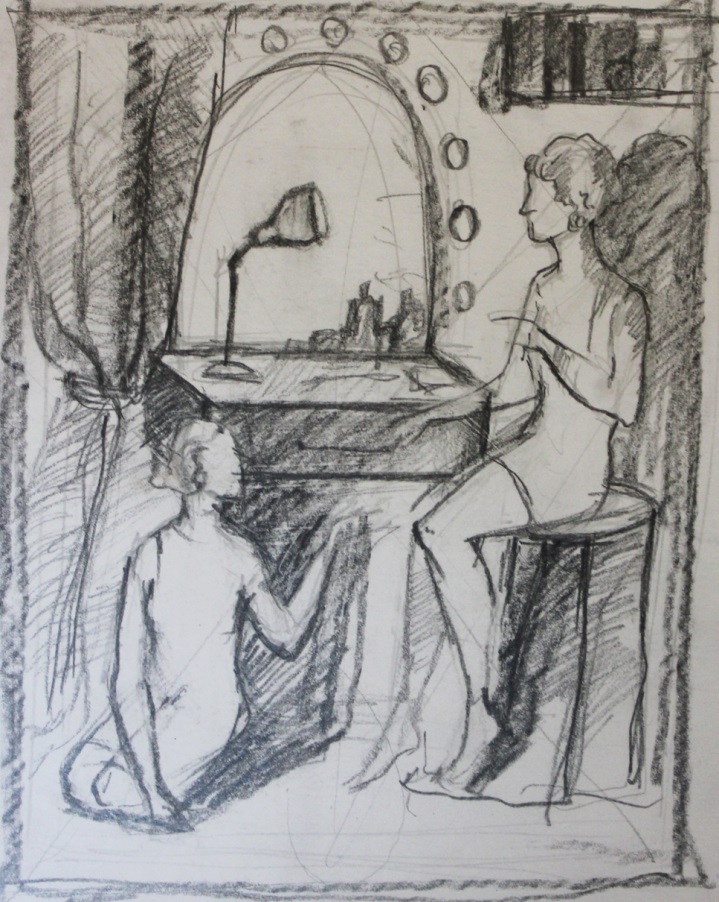 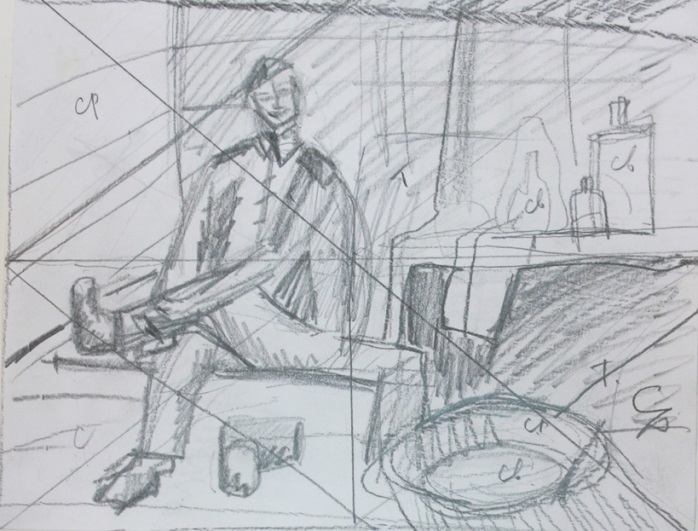 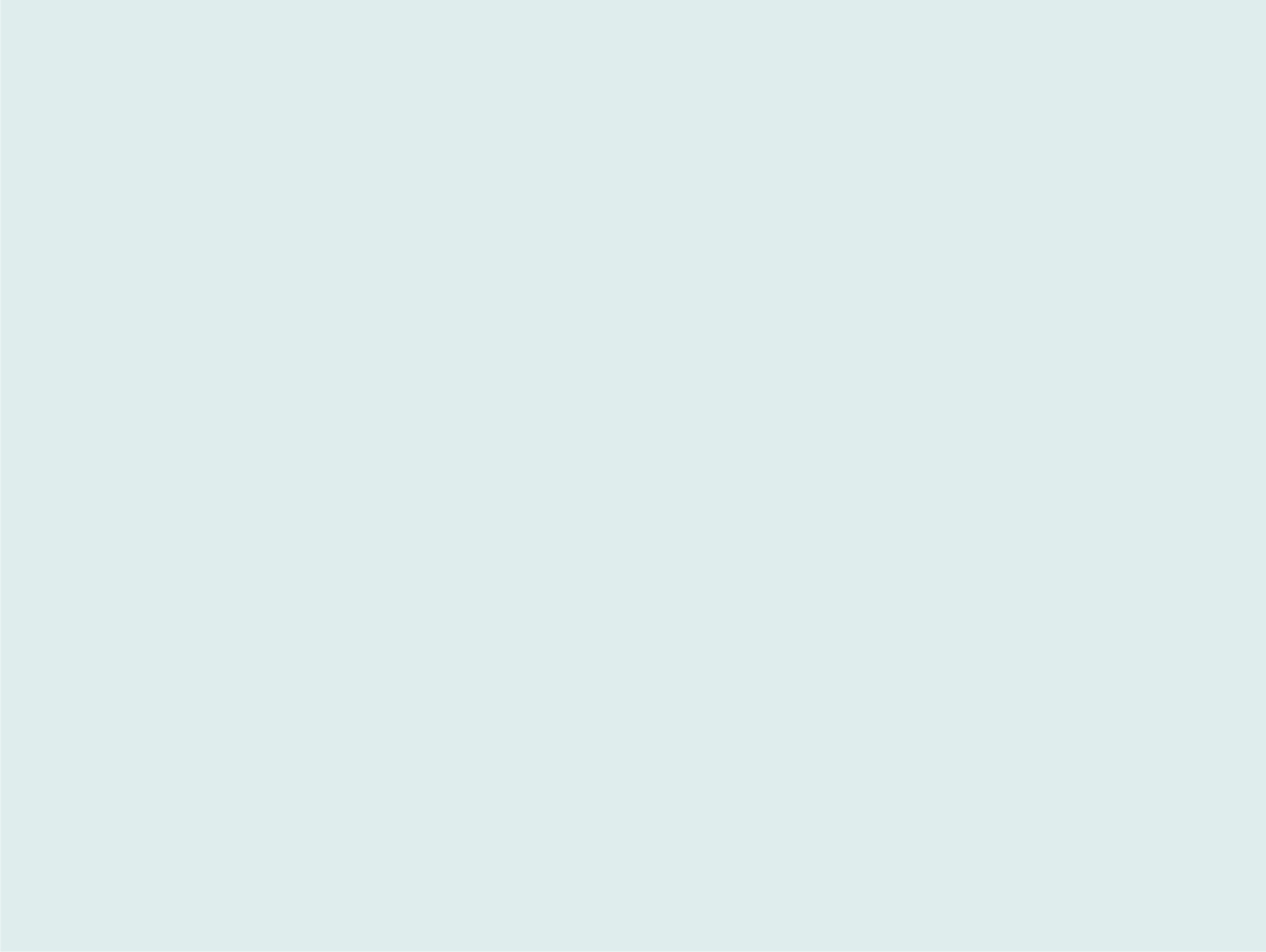 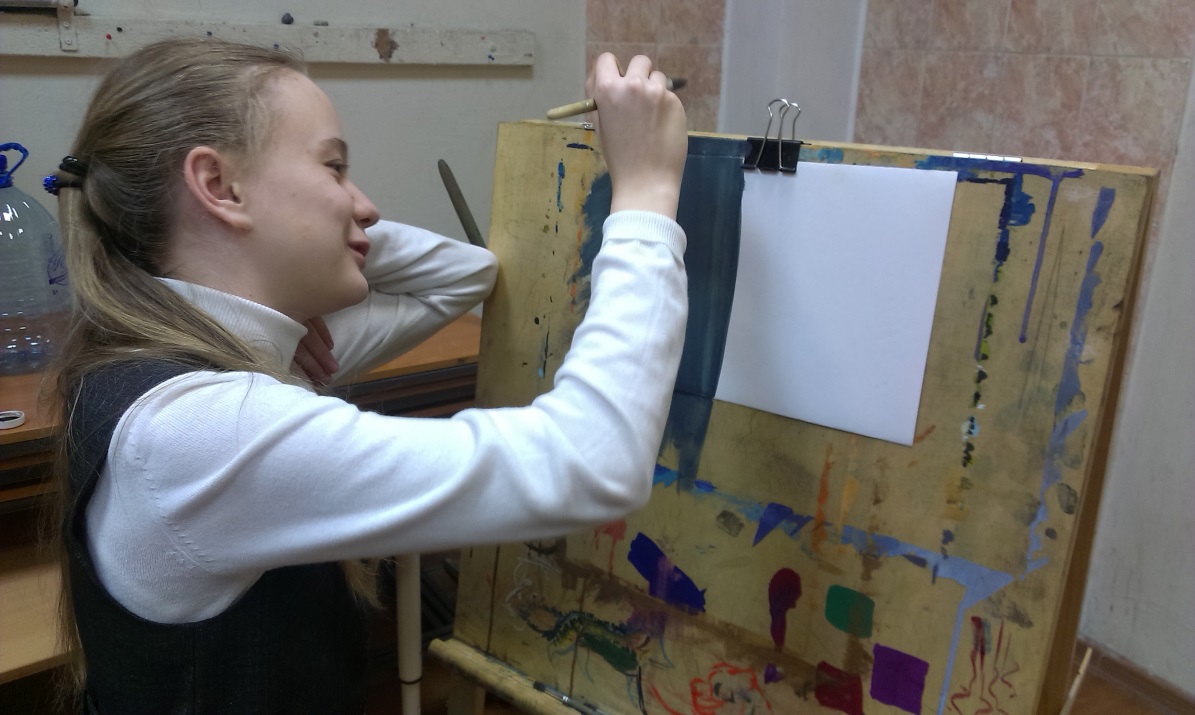 4 этап: 
цветовой эскиз

Задачи: умение обобщить, 
добиться равновесия «пятен»,
определить место
для «тёмного»,
«среднего», «светлого».


Материлы: бум. А4,
гуашь, клей, ножницы.
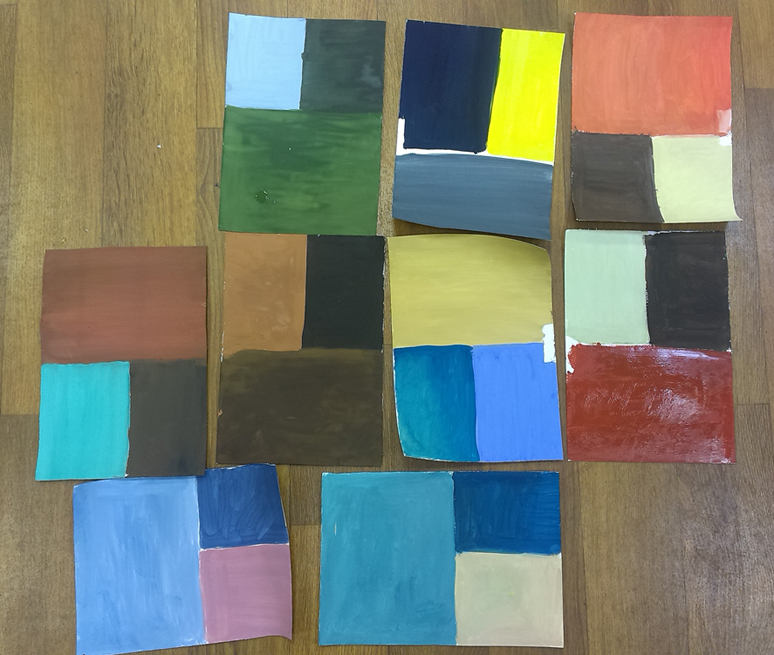 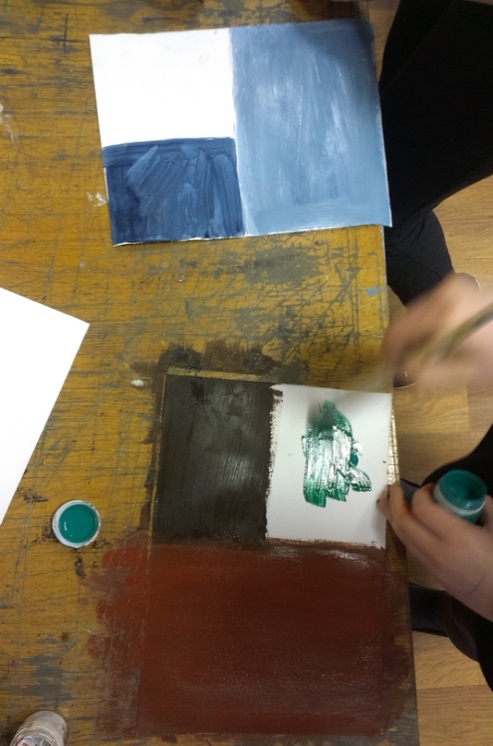 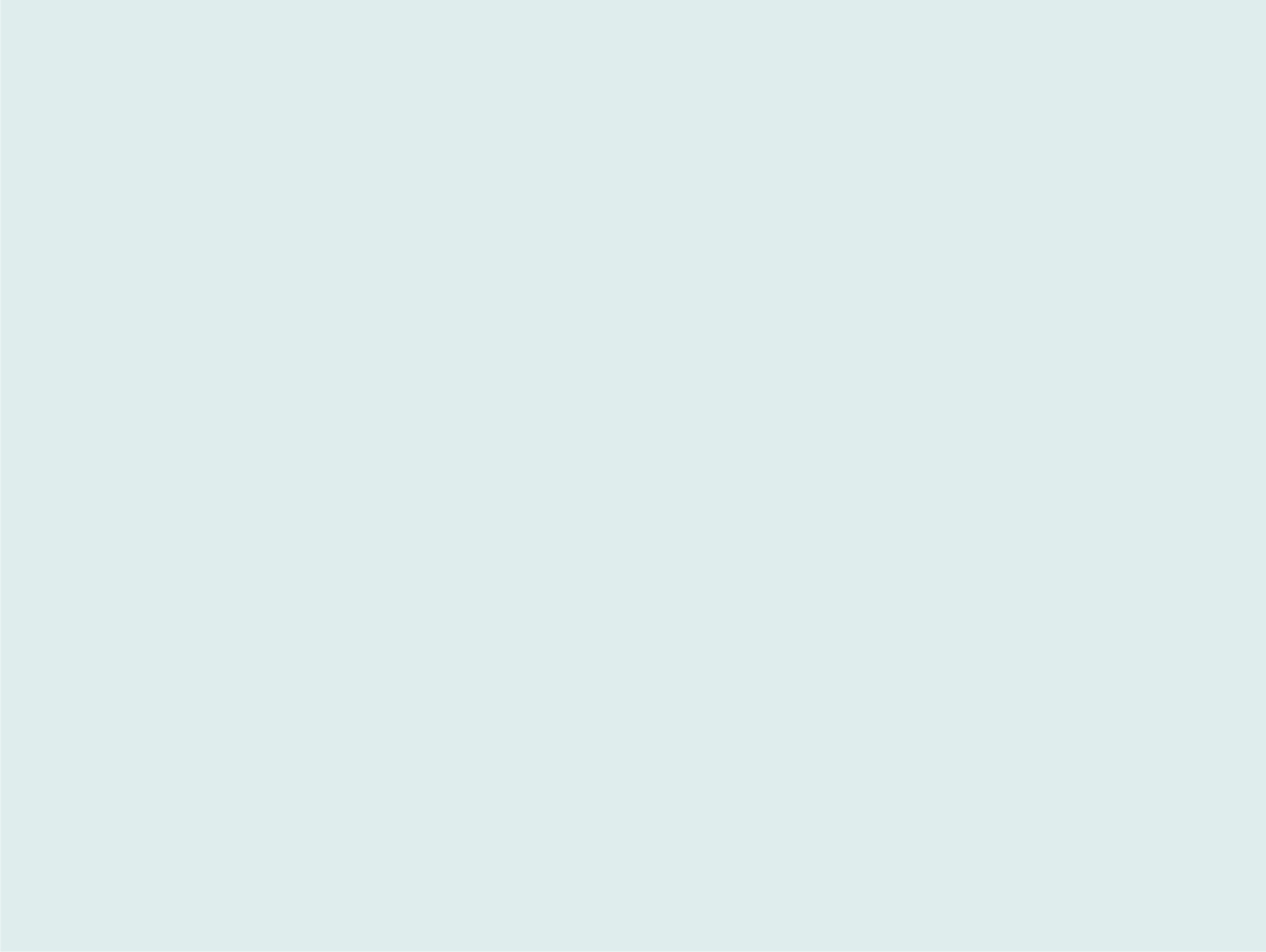 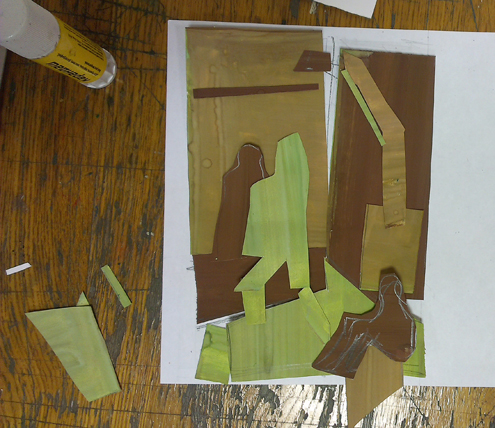 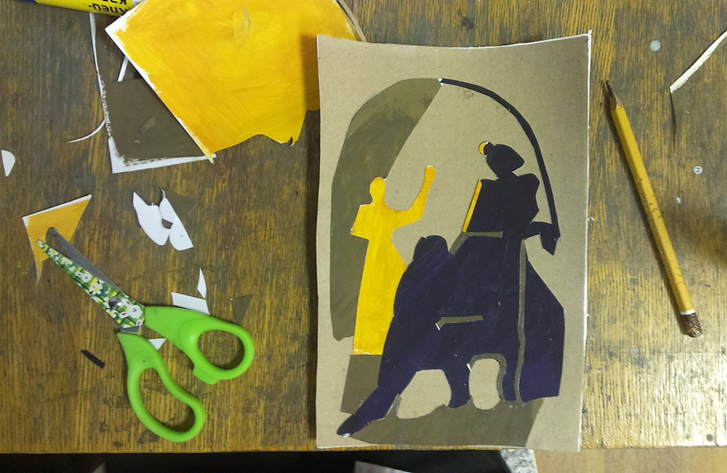